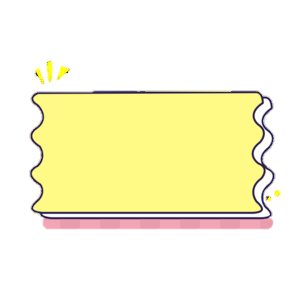 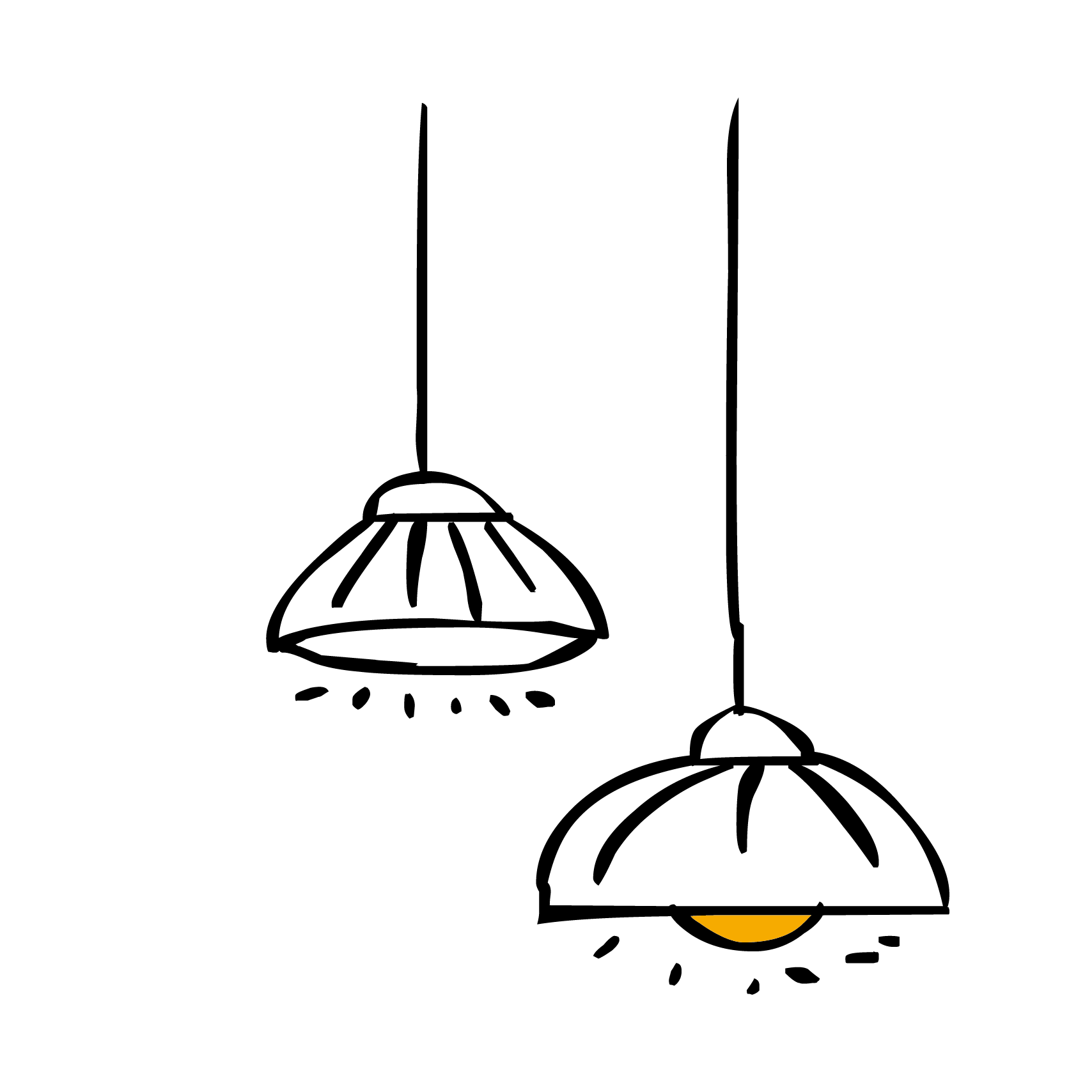 Ô chữ gồm 5 chữ cái
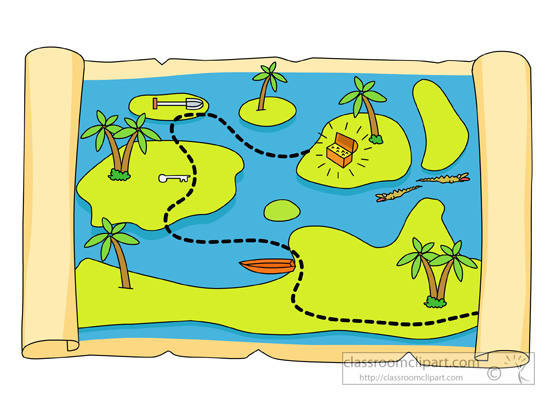 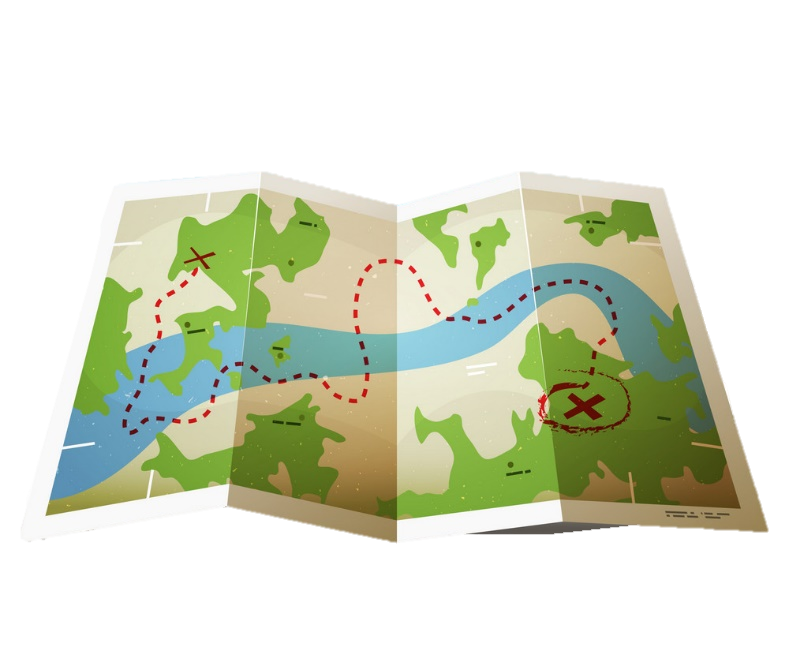 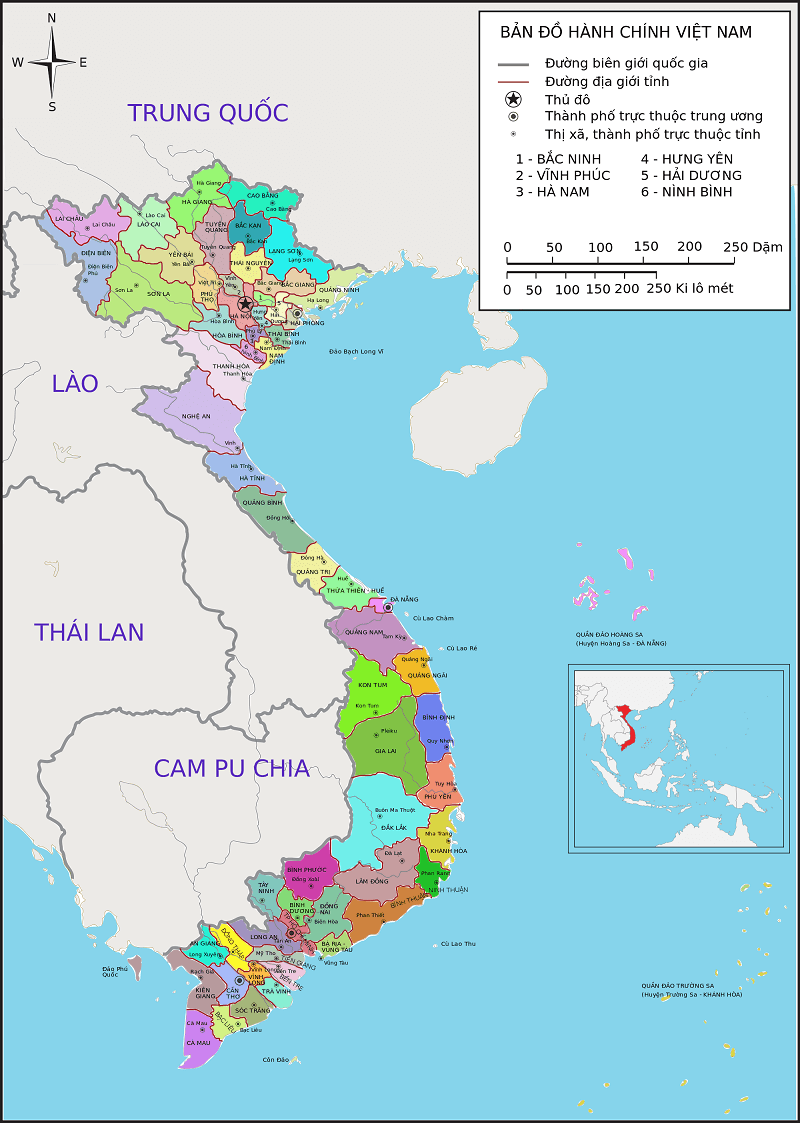 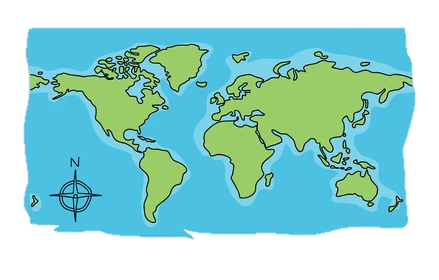 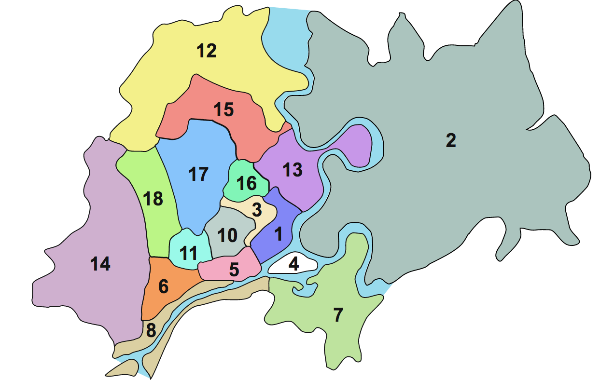 Đây là gì?
B
Ả
N
Đ
Ồ
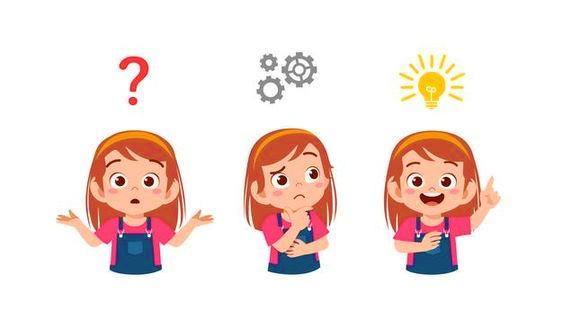 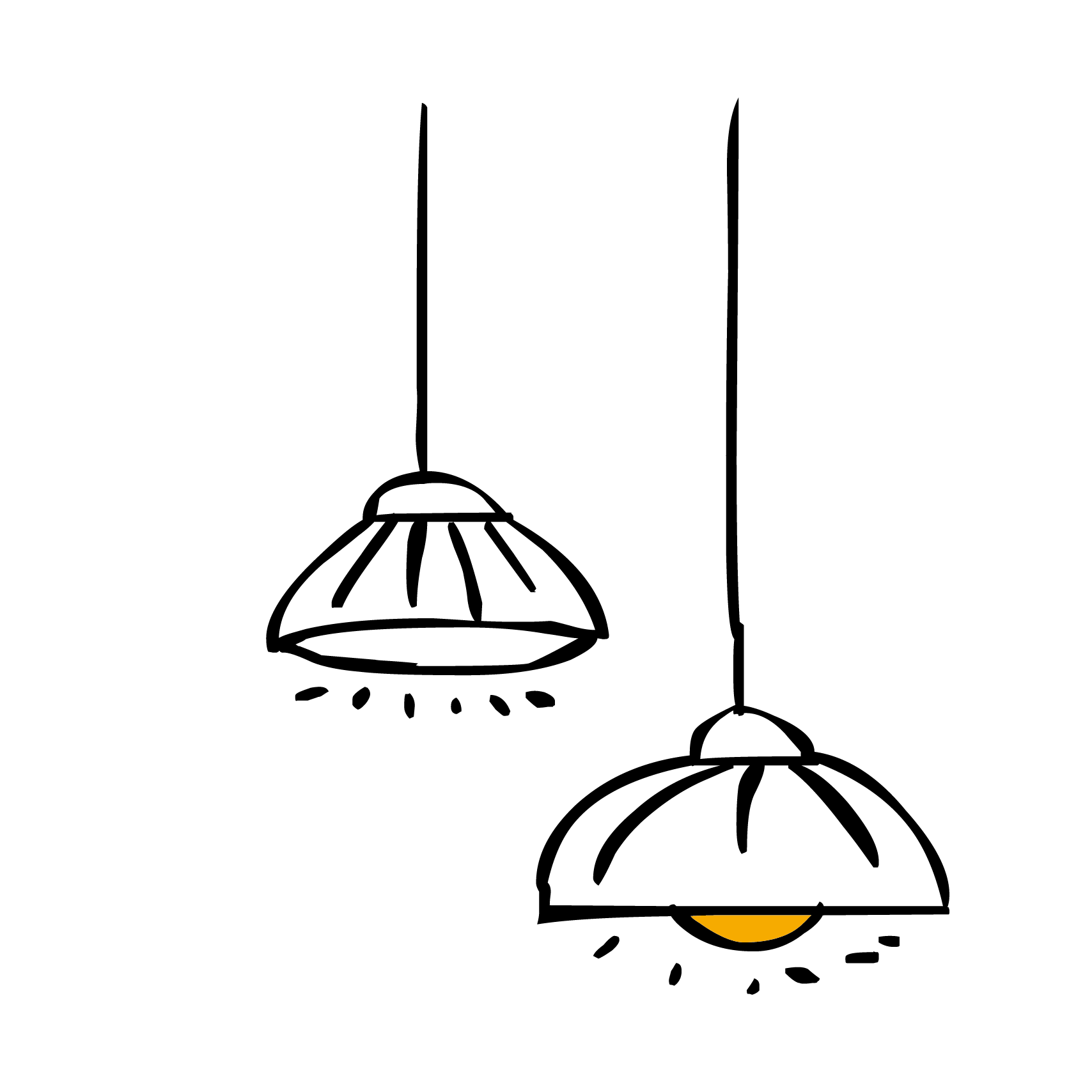 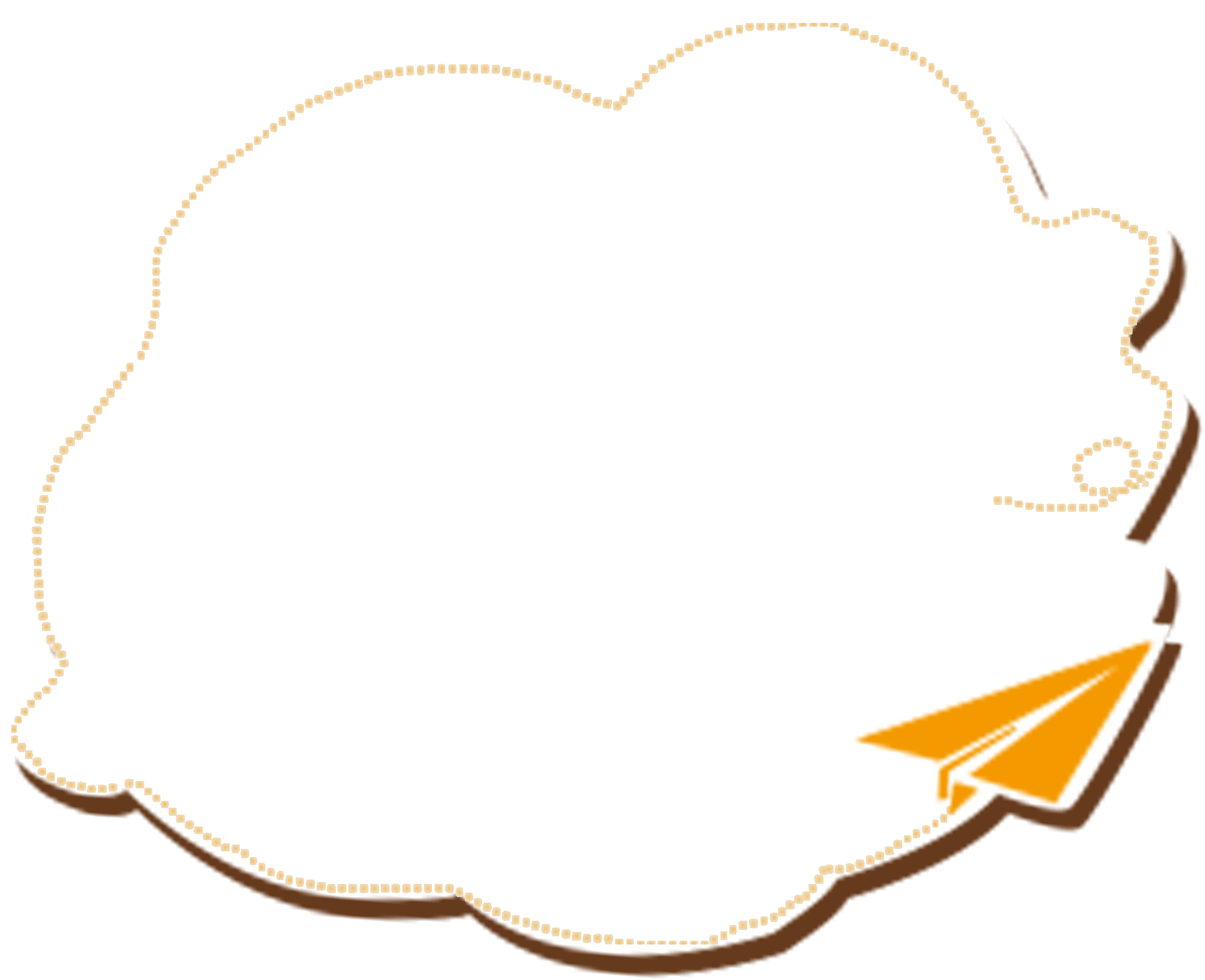 ĐỊA LÍ 4
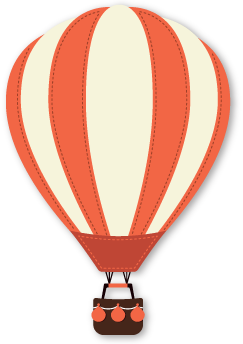 Làm quen 
với bản đồ
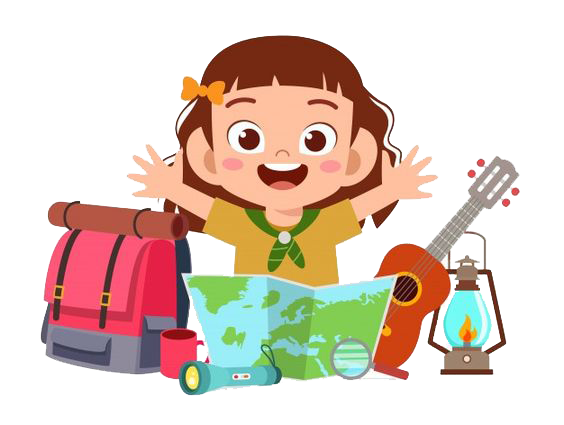 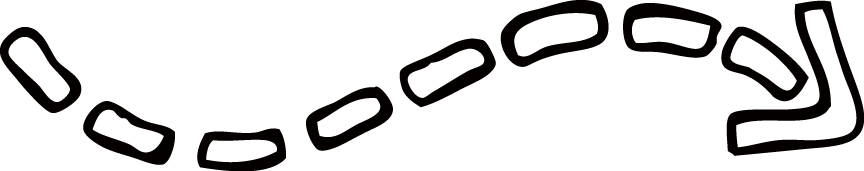 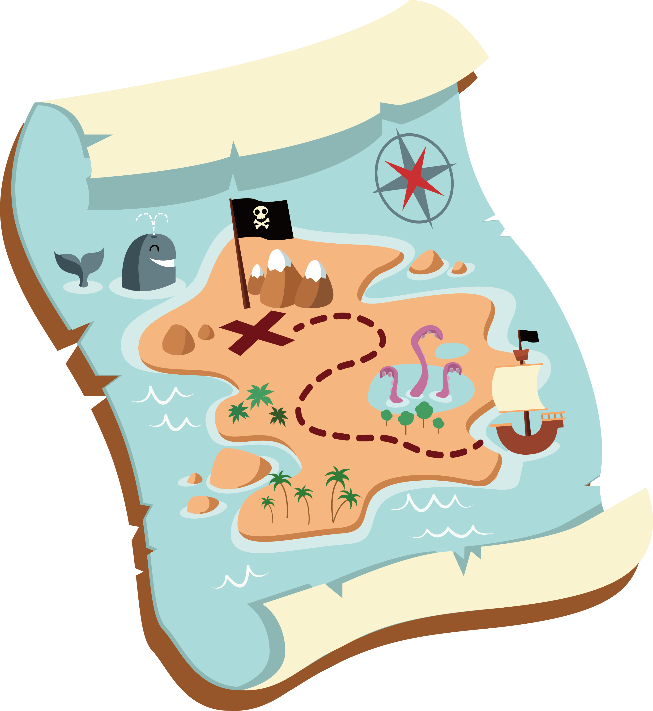 1. Bản đồ
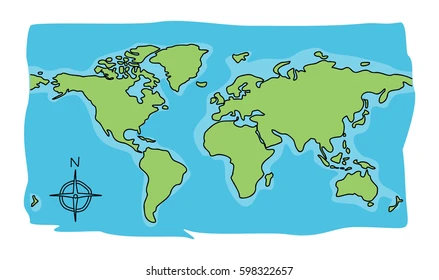 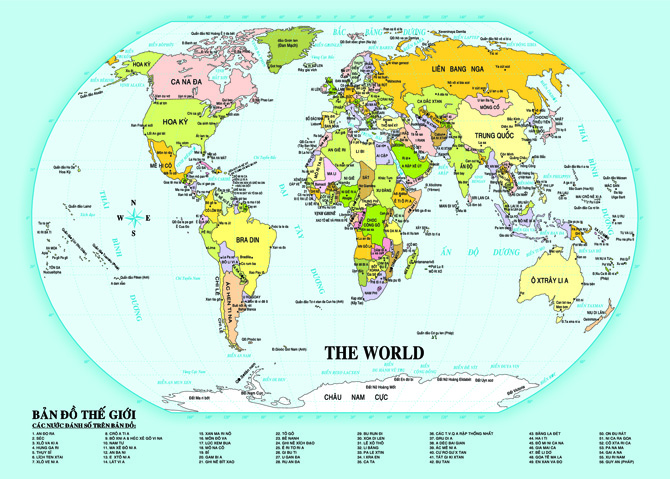 Bản đồ 
thế giới
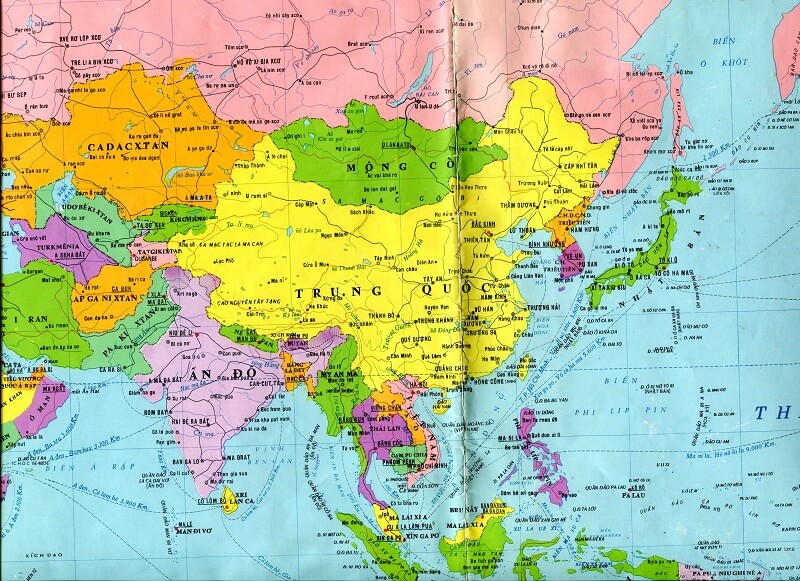 Bản đồ 
Châu Á
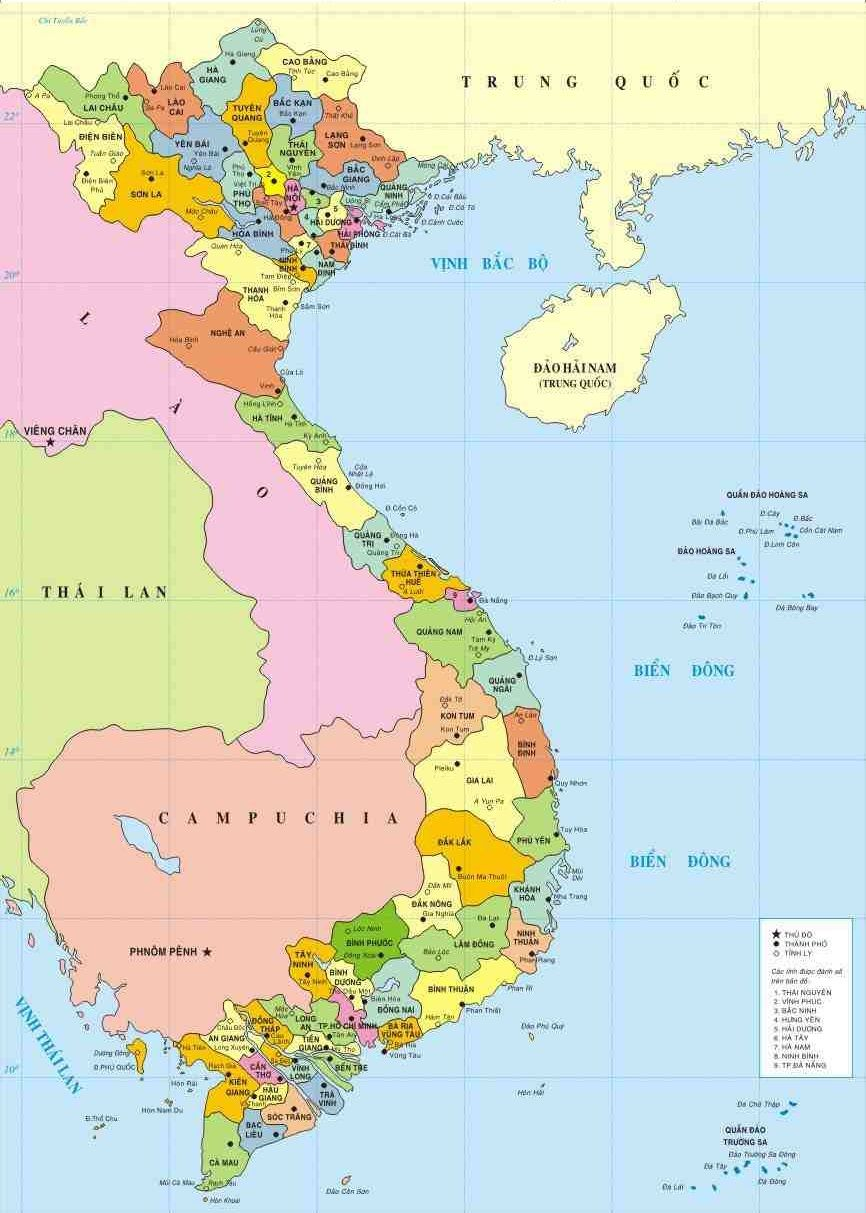 Bản đồ 
Việt Nam
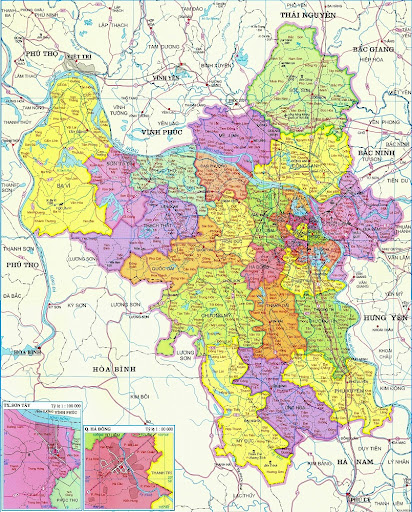 Bản đồ 
Hà Nội
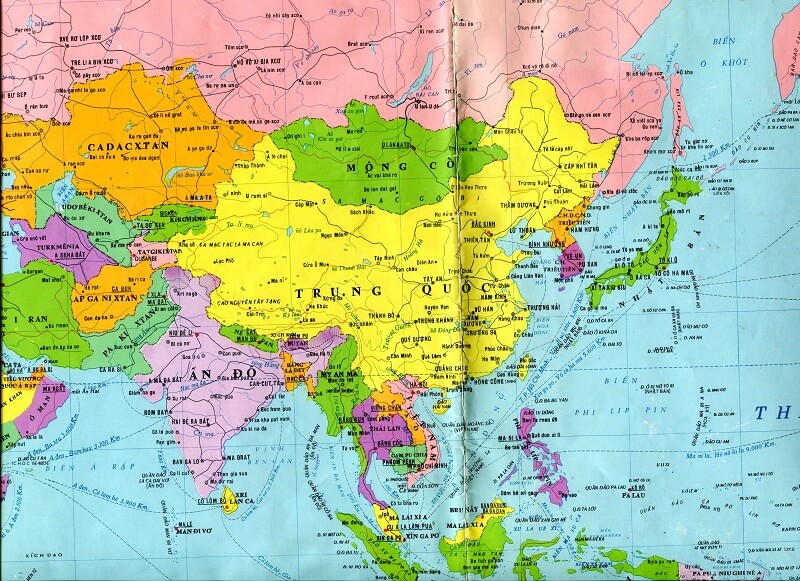 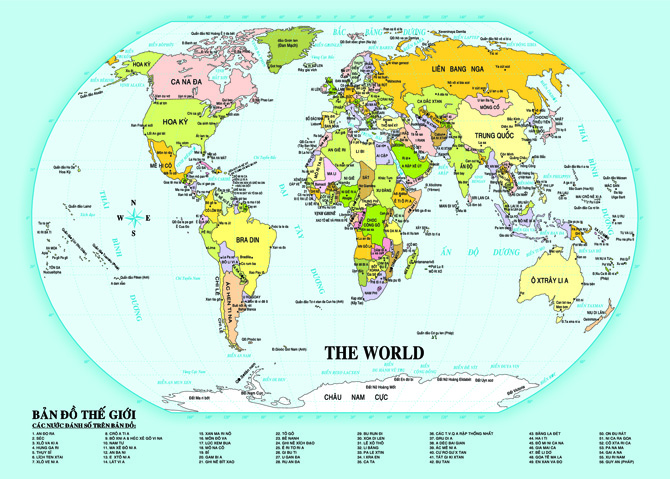 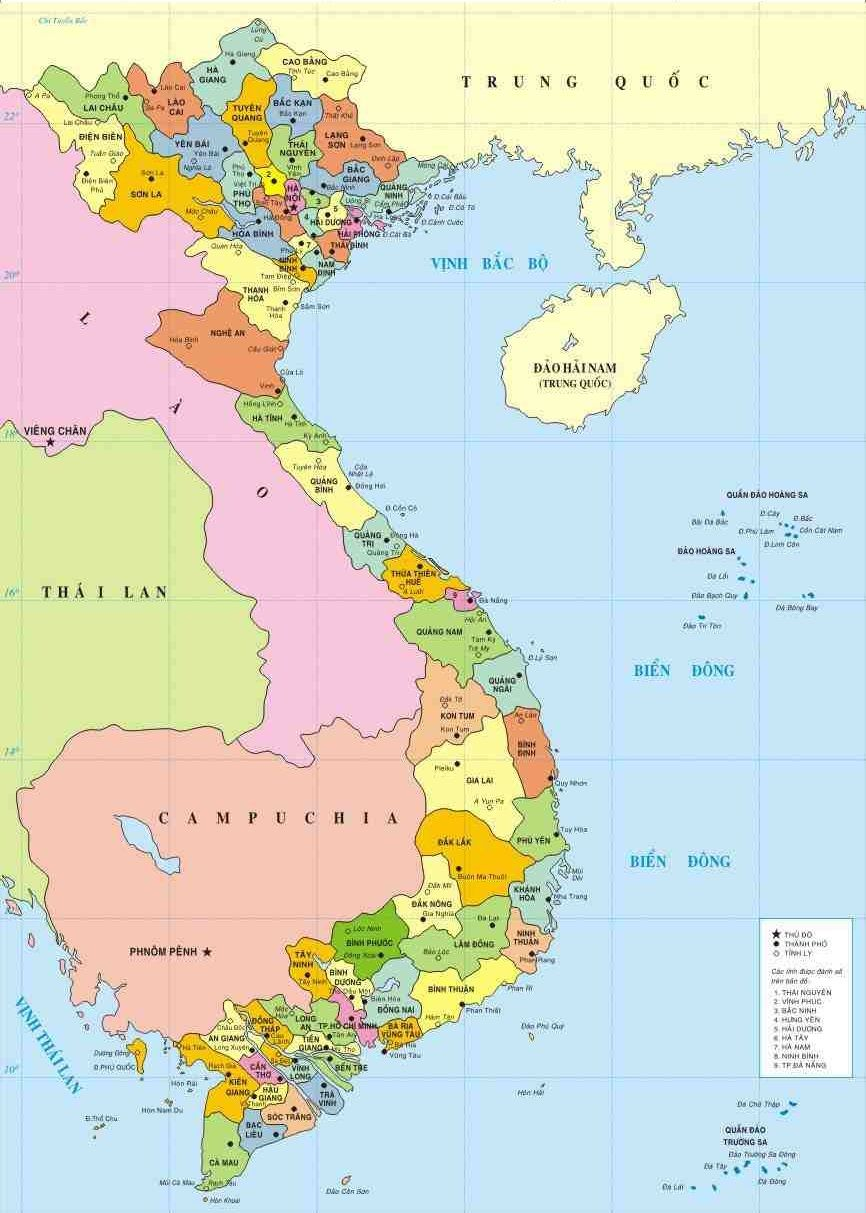 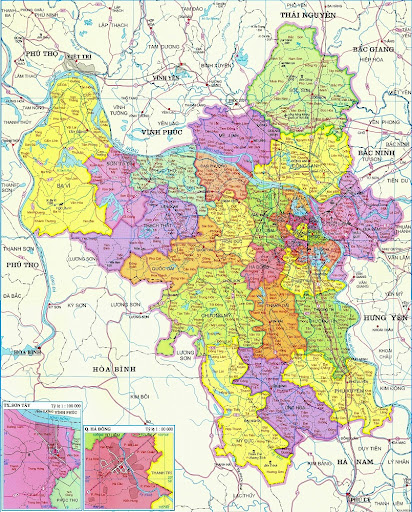 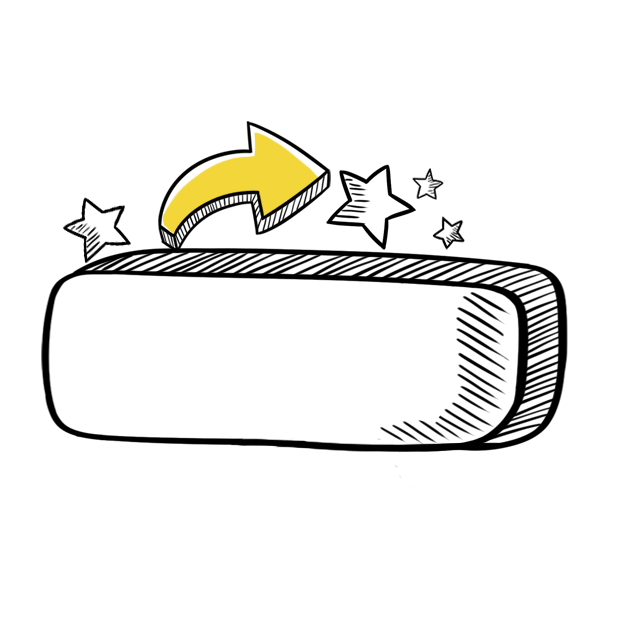 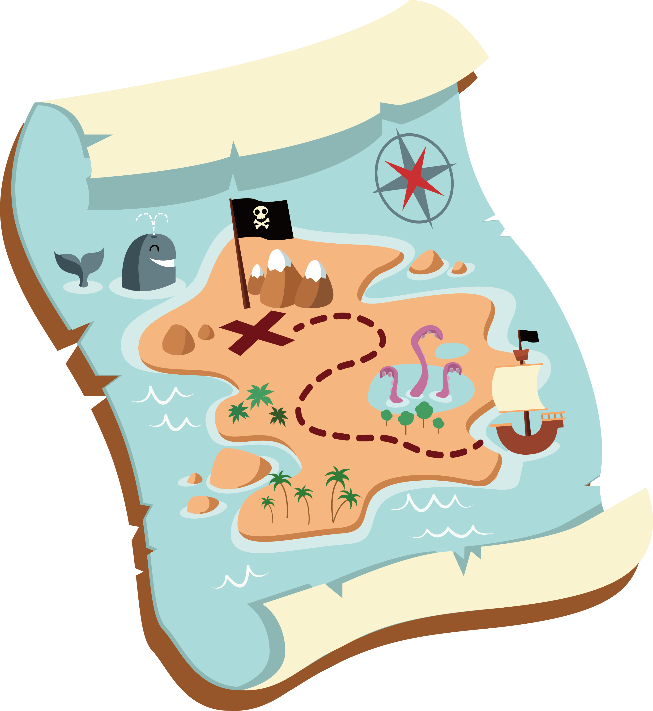 Bản đồ là gì?
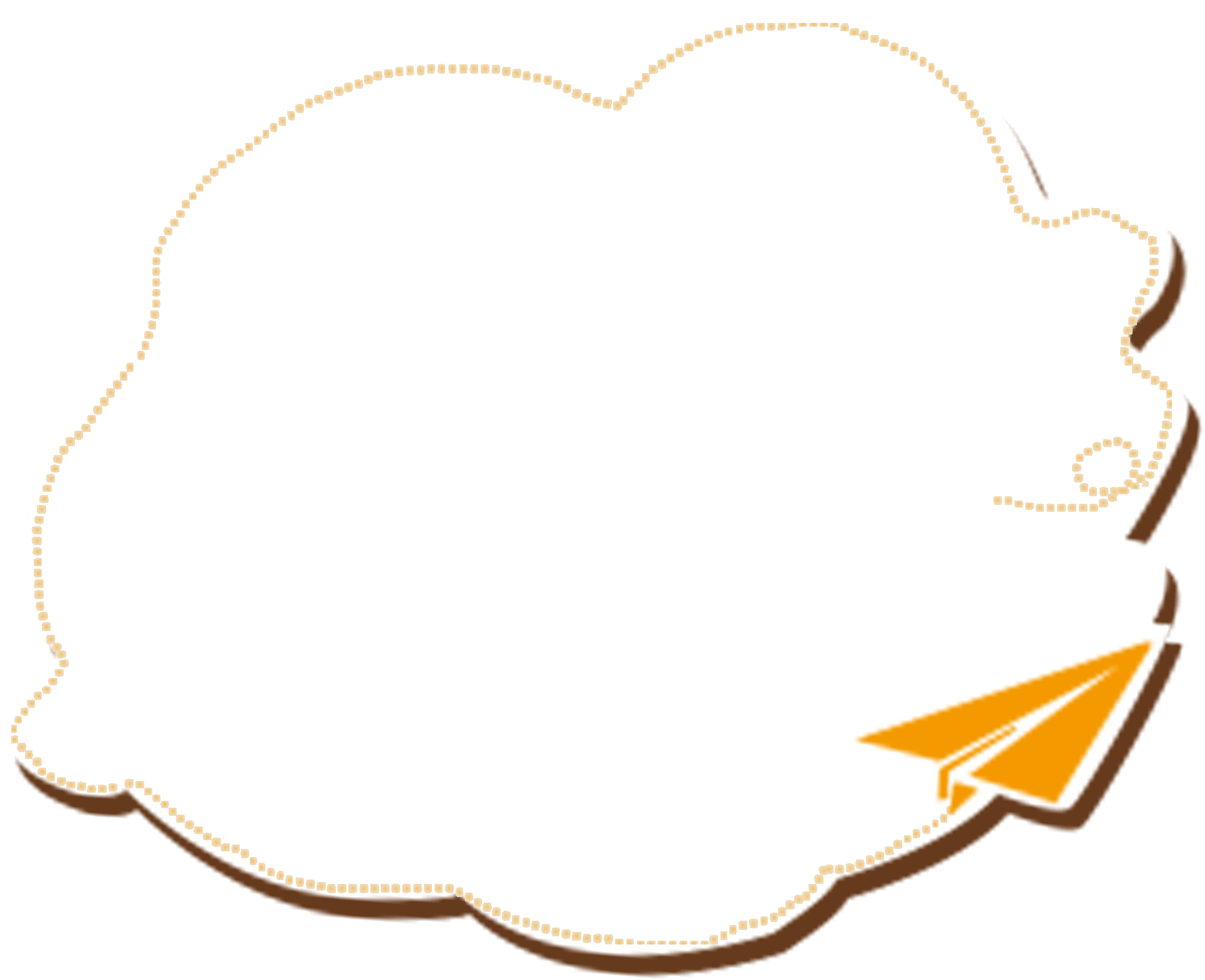 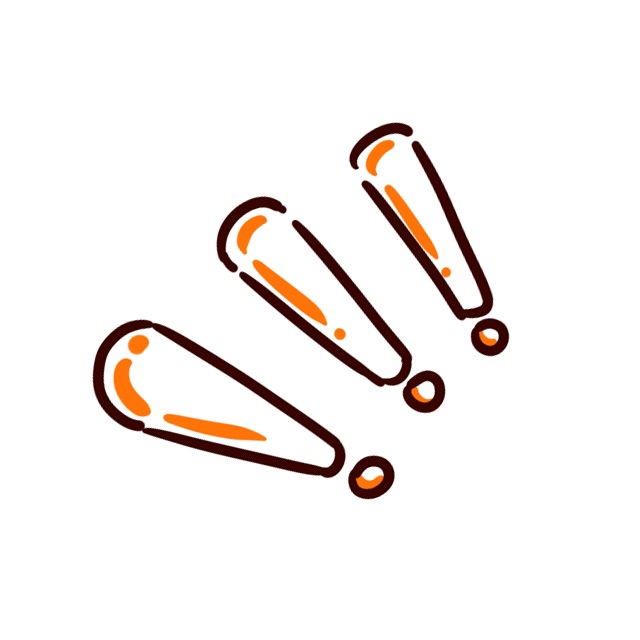 Bản đồ là hình vẽ thu nhỏ một khu vực hay toàn bộ bề mặt Trái Đất theo một tỉ lệ nhất định.
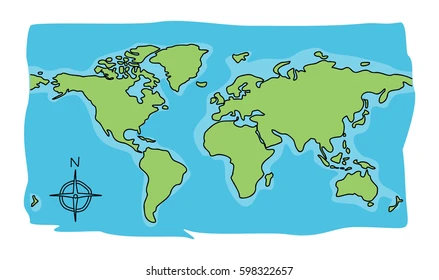 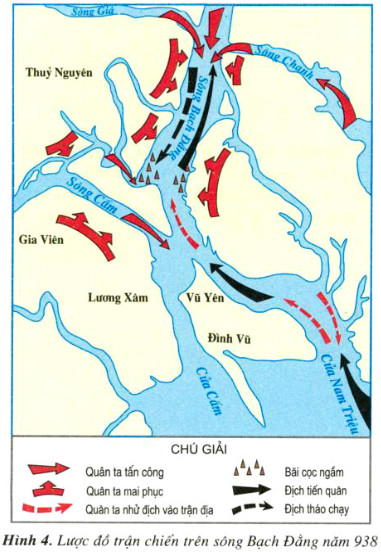 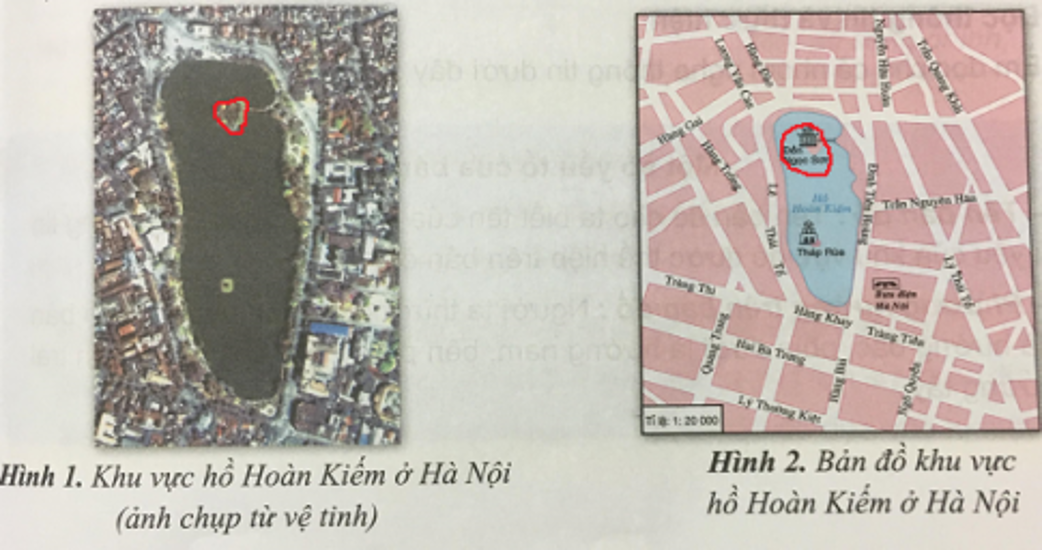 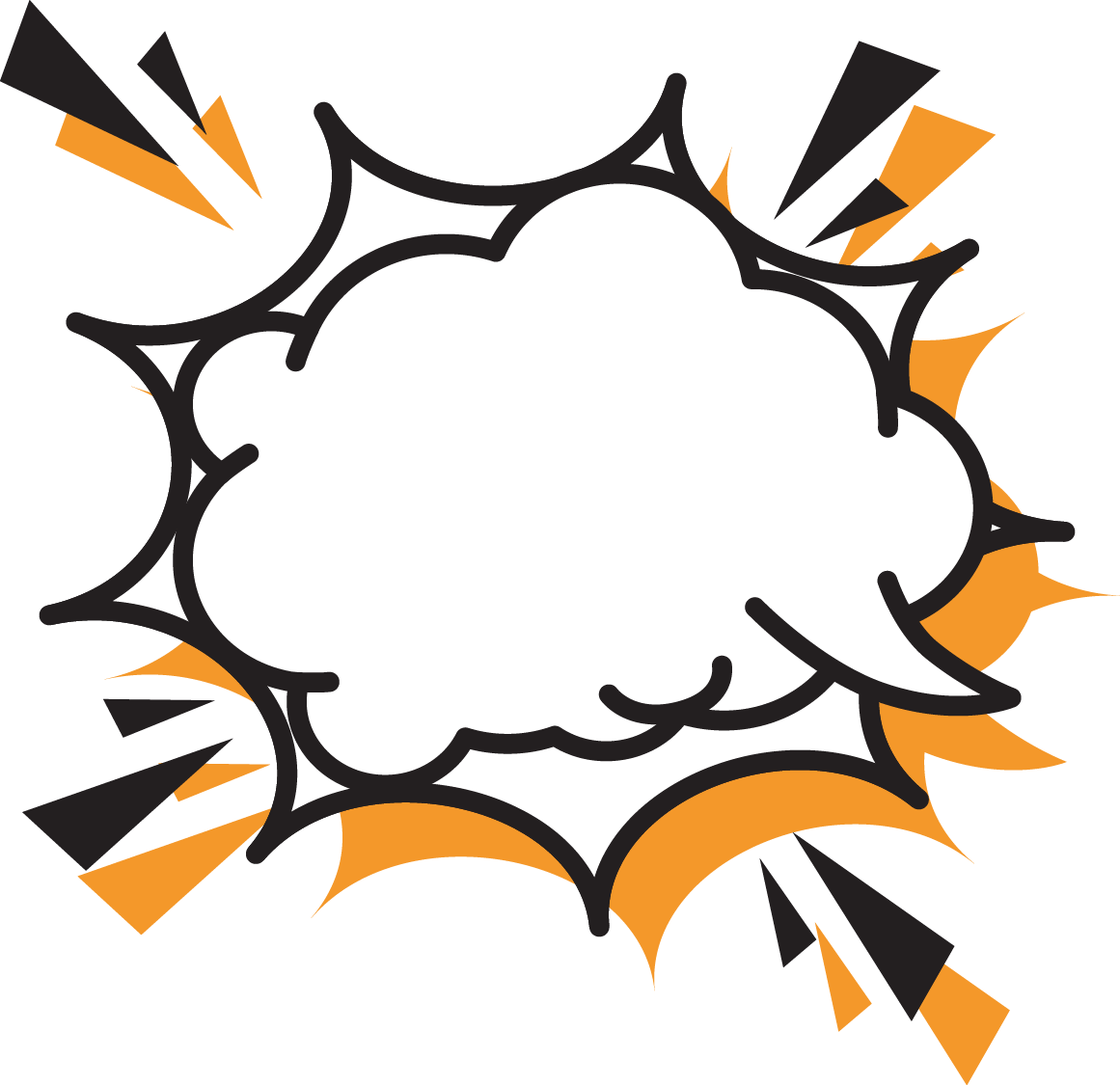 ?
Các công việc cần làm để vẽ một bản đồ khu vực?
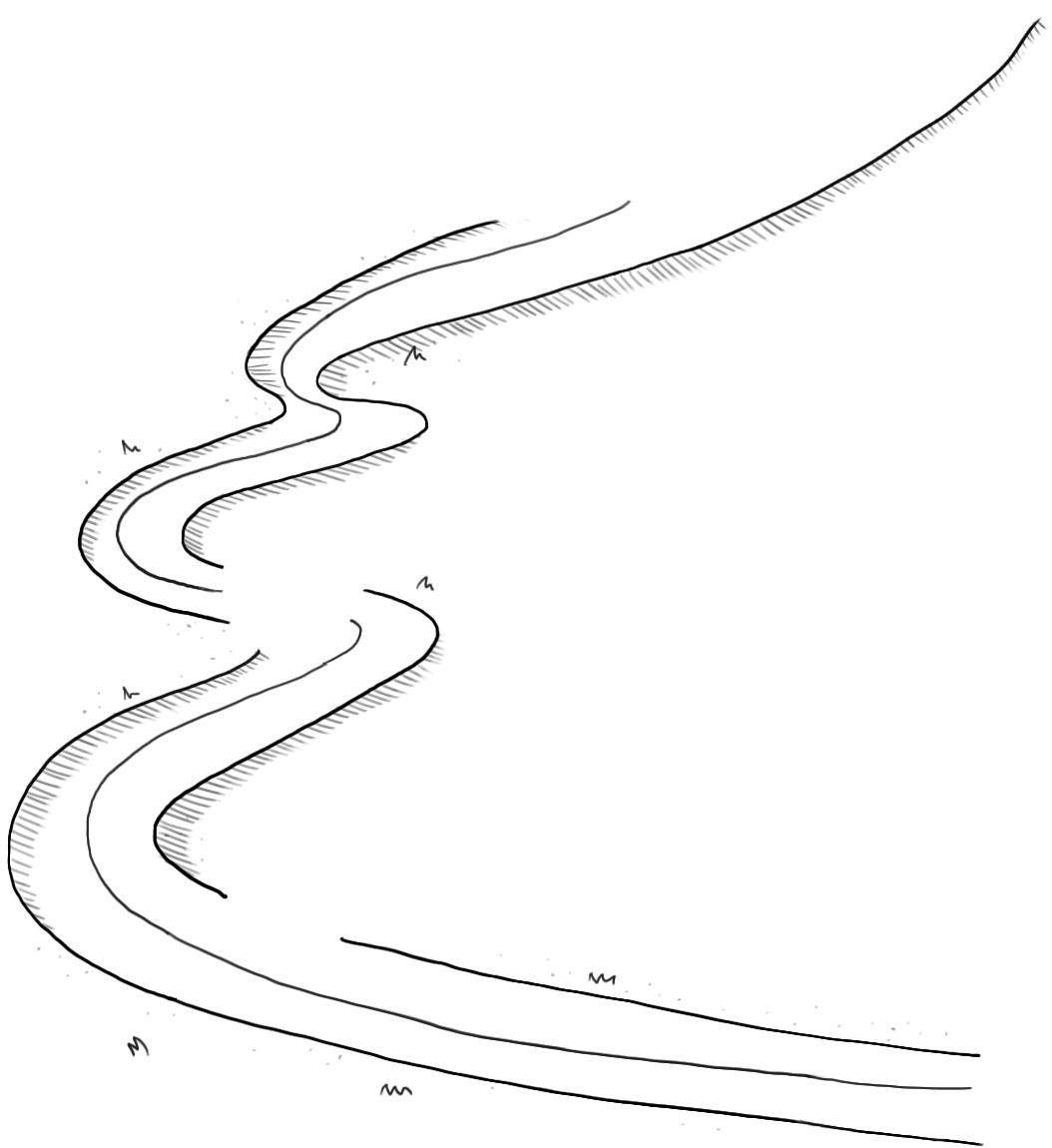 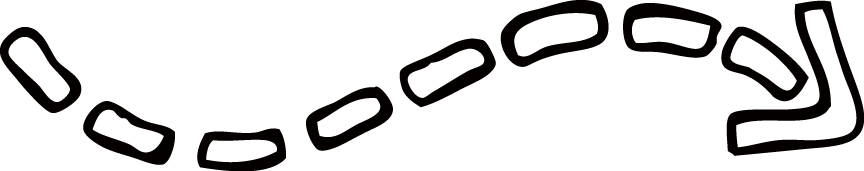 2. Một số yếu tố của bản đồ
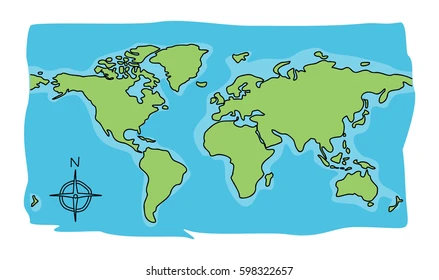 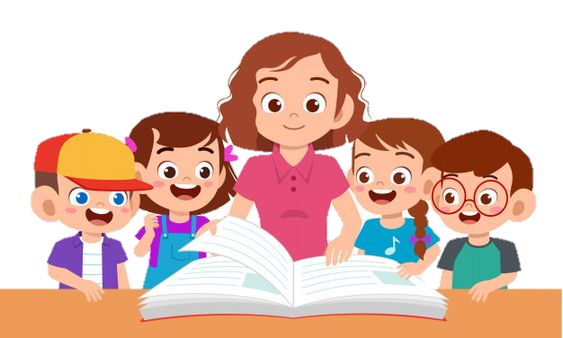 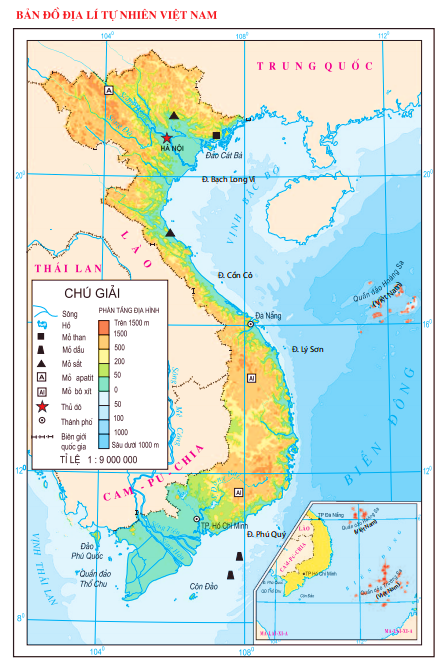 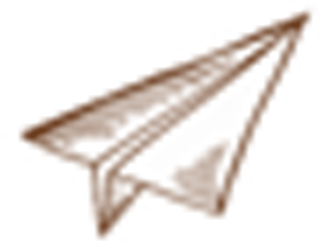 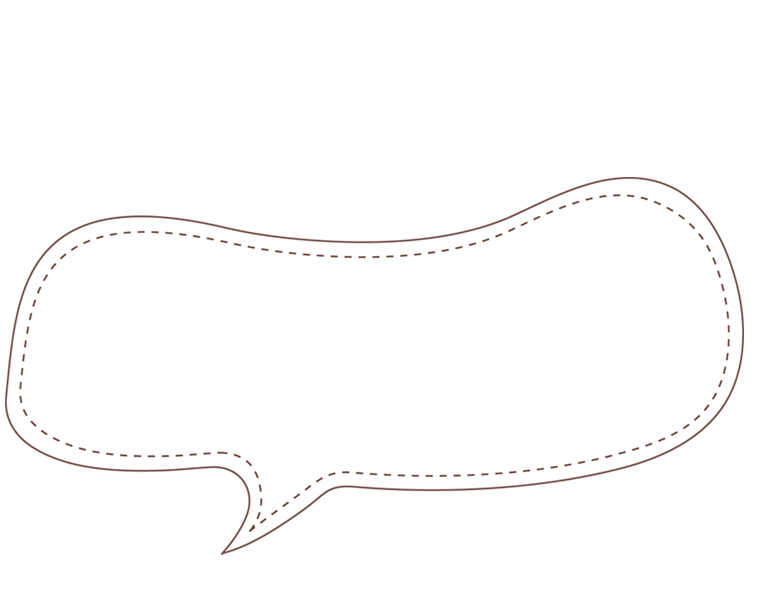 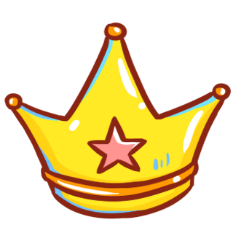 Nhìn vào bản đồ này, các em đoán xem, 1 bản đồ sẽ có những yếu tố nào?
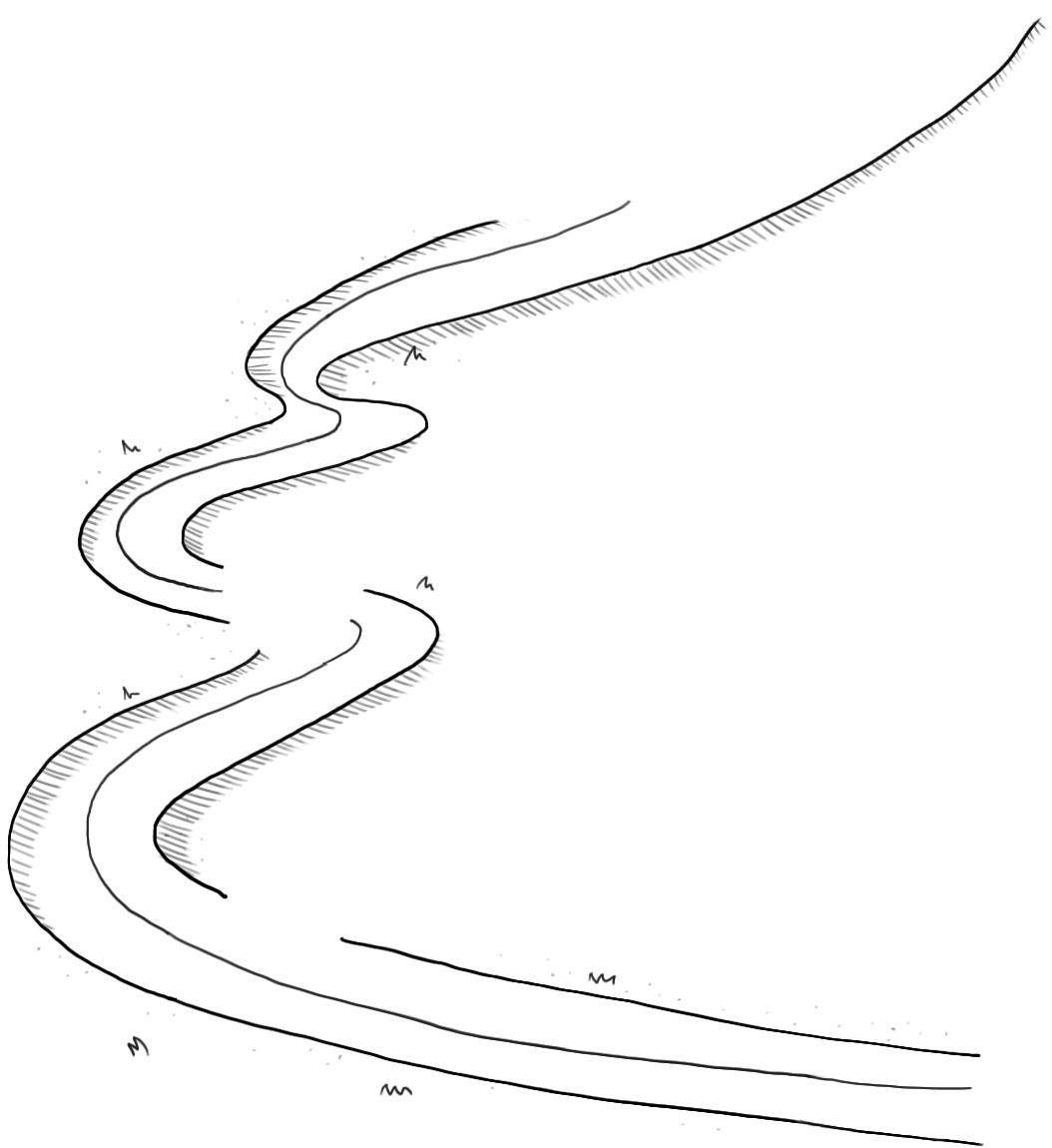 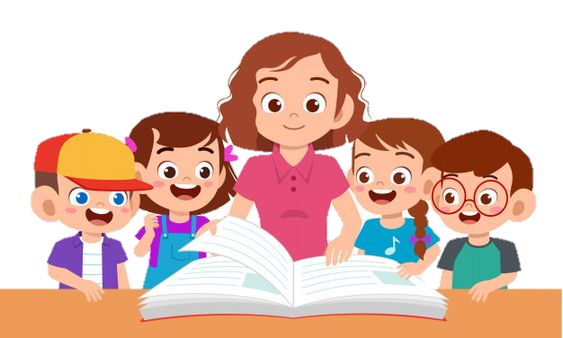 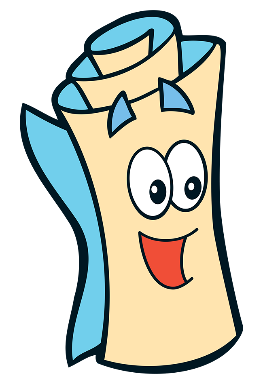 Bản đồ …
Tên bản đồ
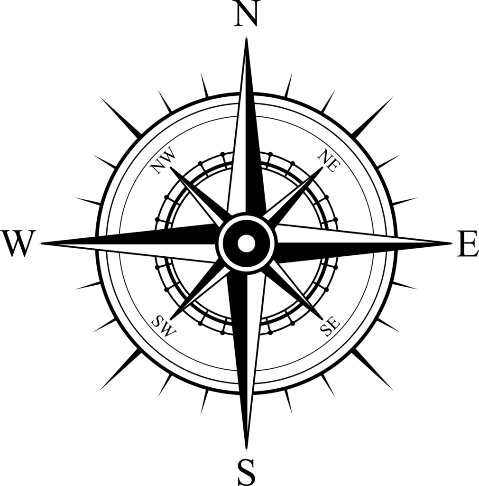 Phương hướng
Một số yếu tố 
của bản đồ
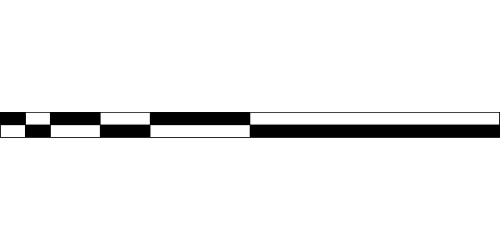 Tỉ lệ bản đồ
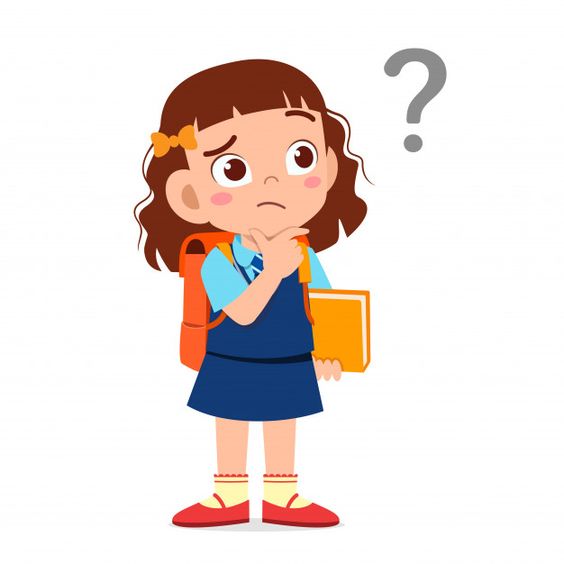 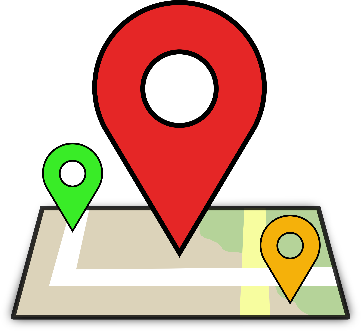 Kí hiệu bản đồ
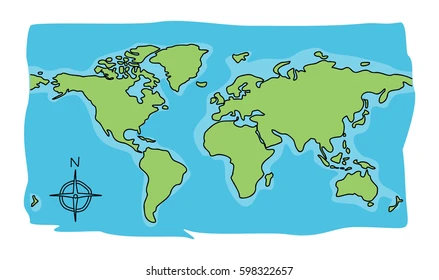 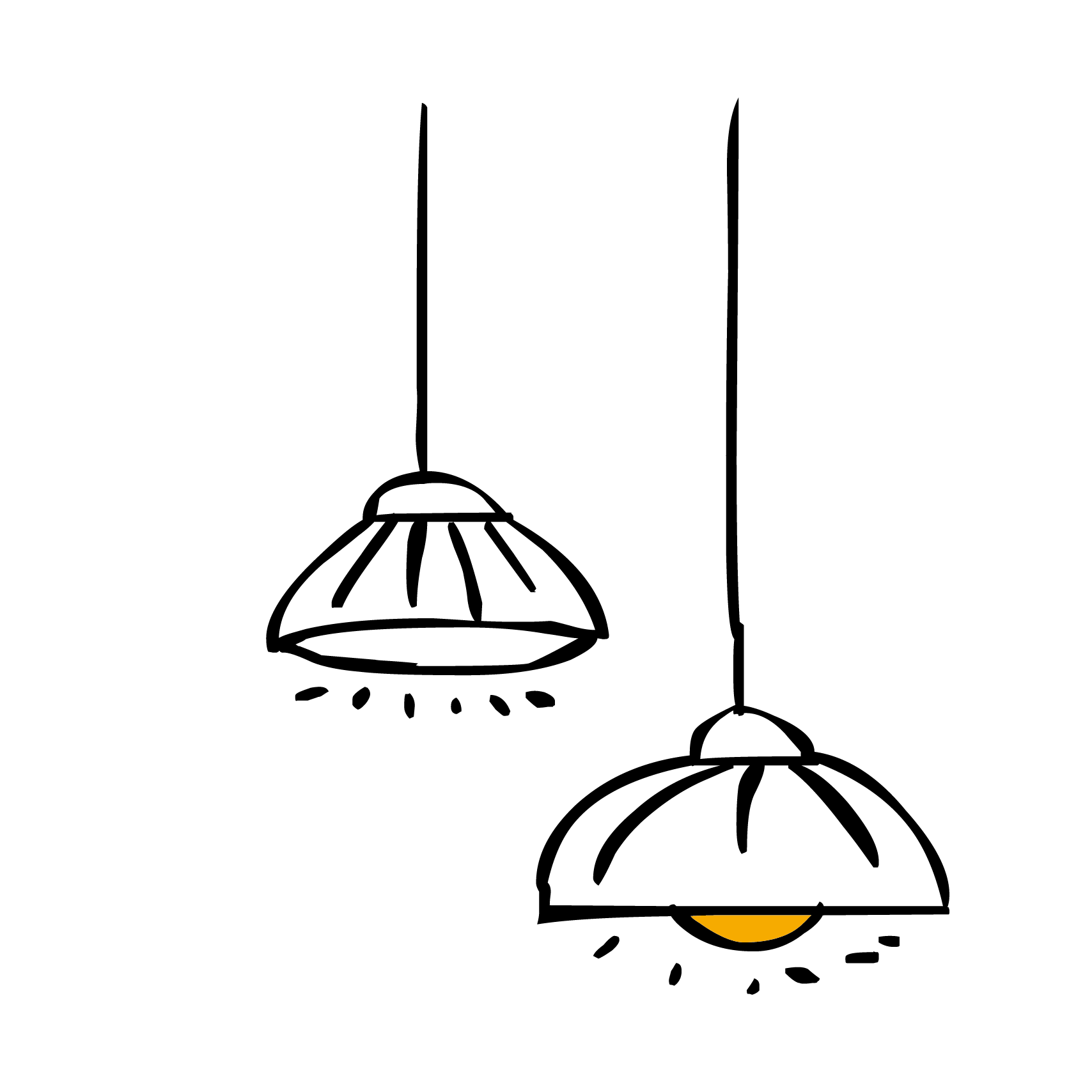 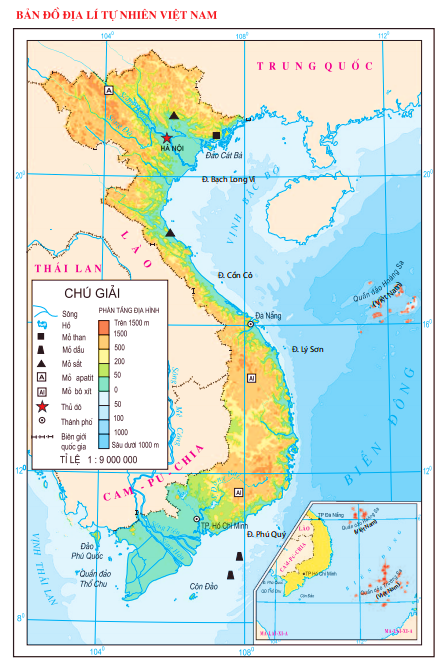 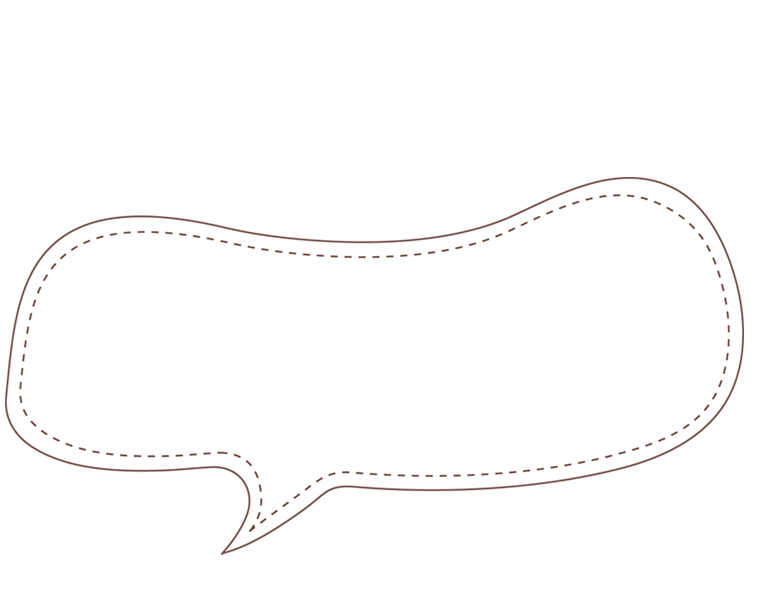 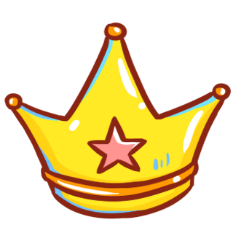 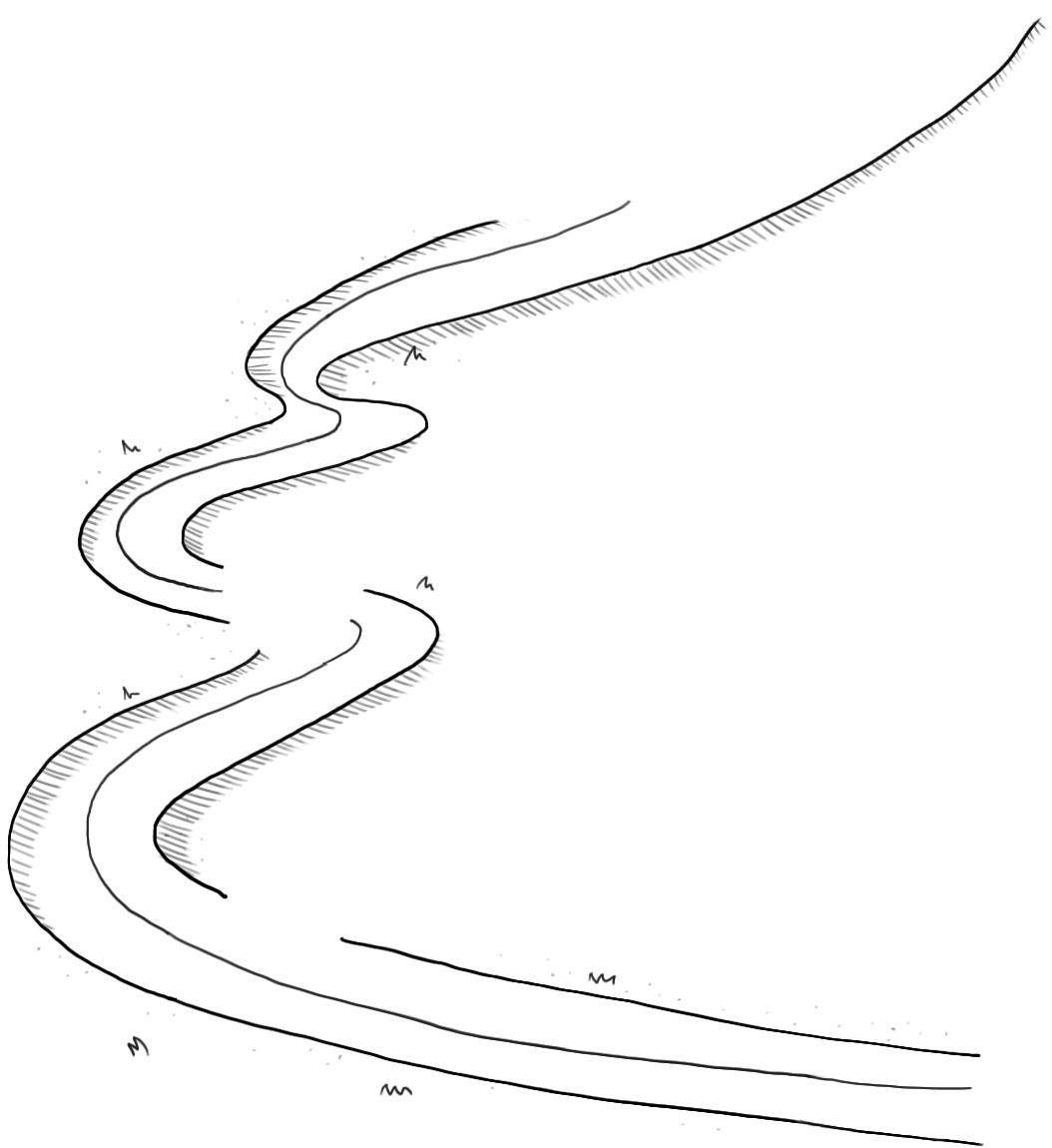 Tên bản đồ này là gì?
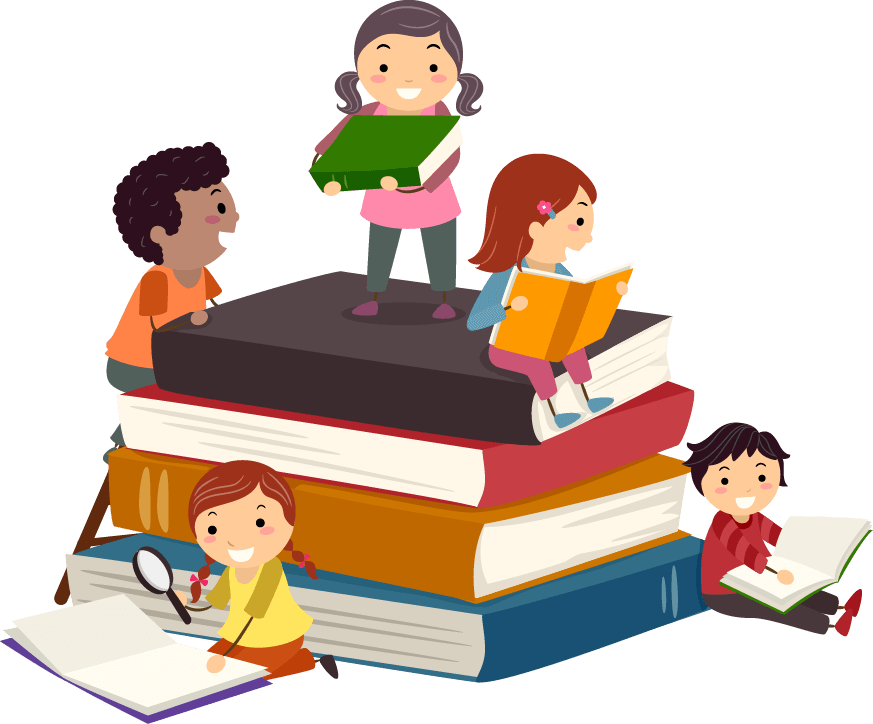 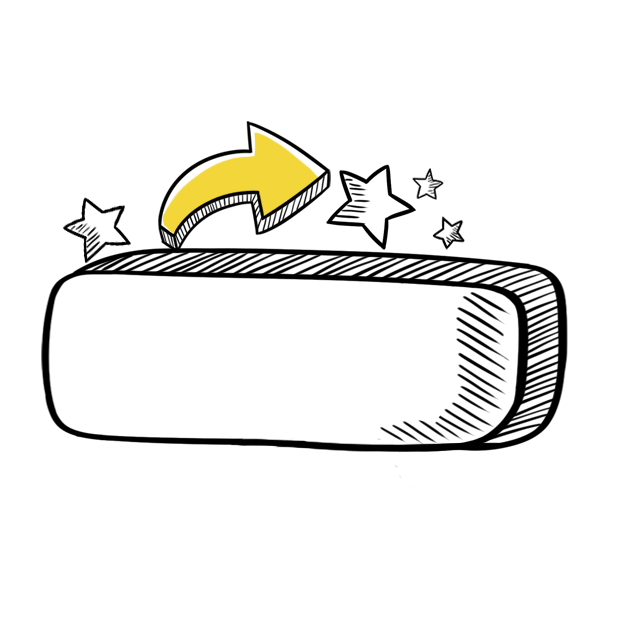 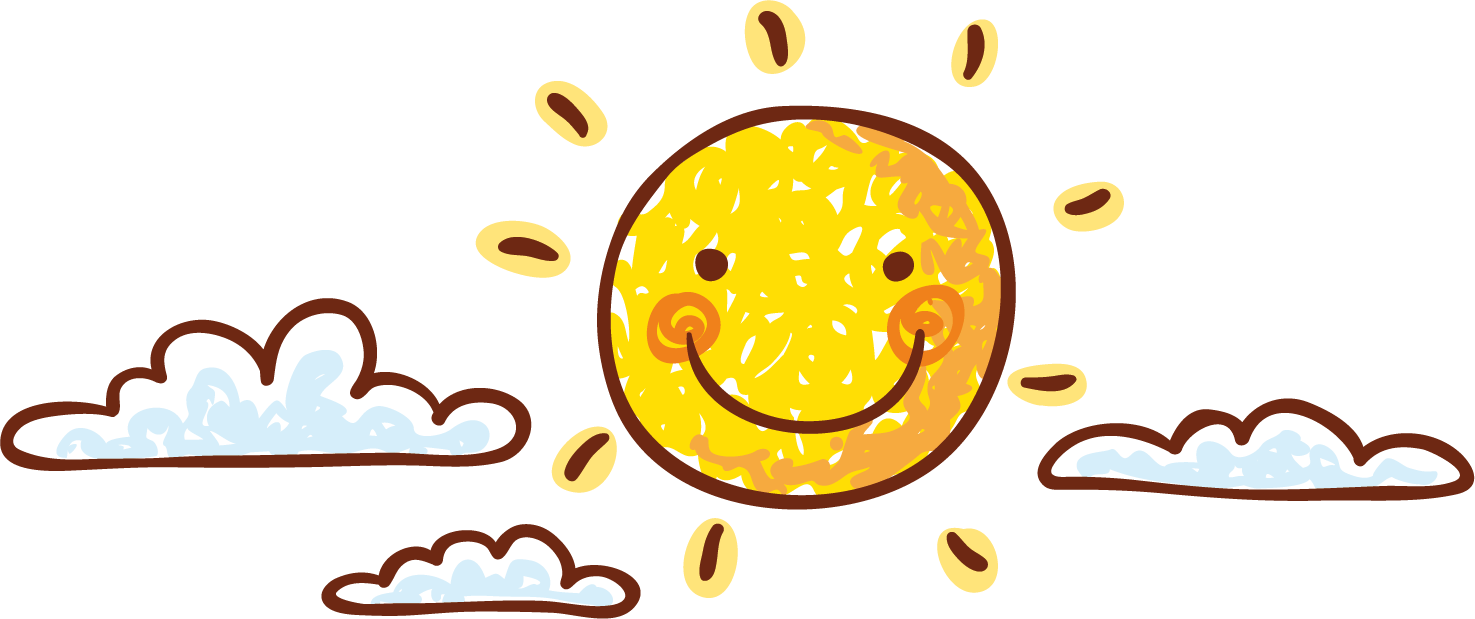 Tên bản đồ cho ta biết điều gì ?
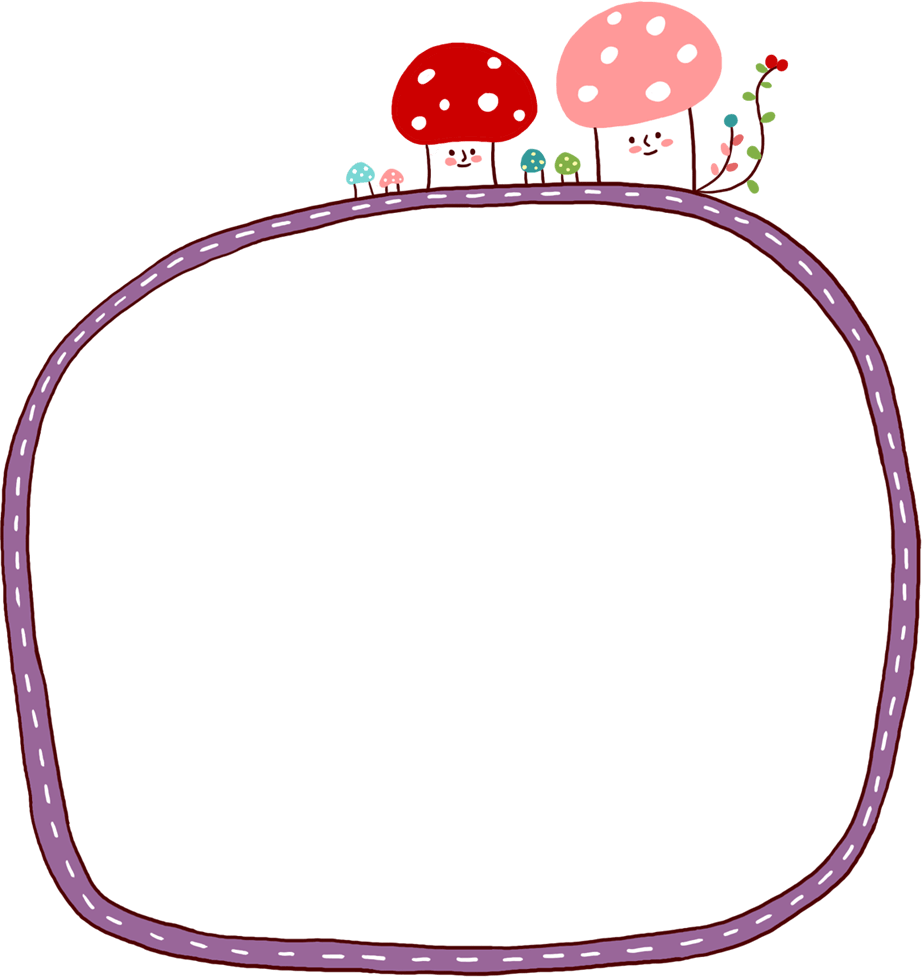 Tên bản đồ cho ta biết:
	- Tên khu vực. 
	- Những thông tin chủ yếu của khu vực được thể hiện trên bản đồ.
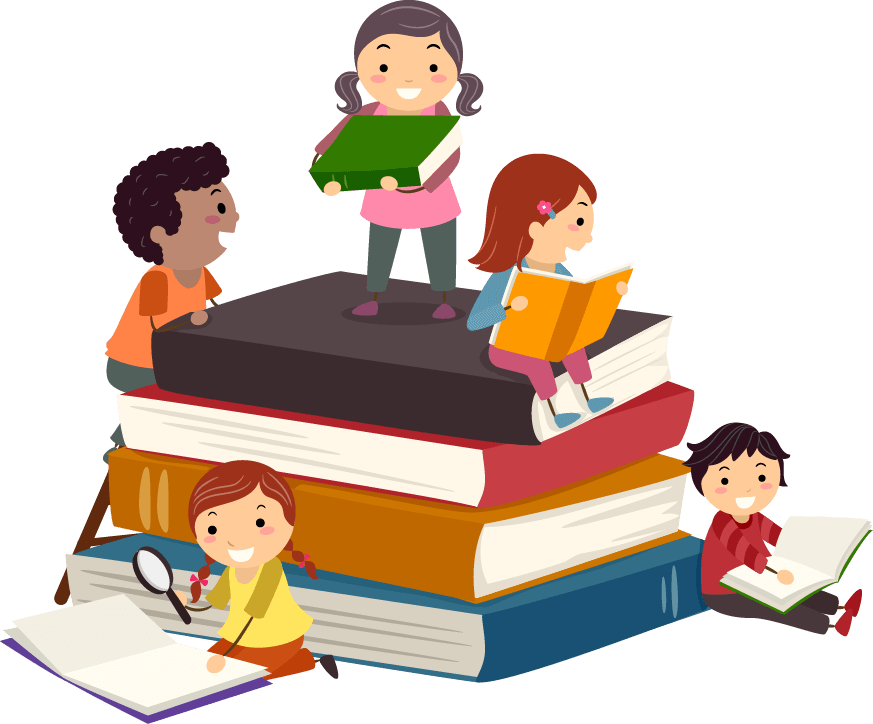 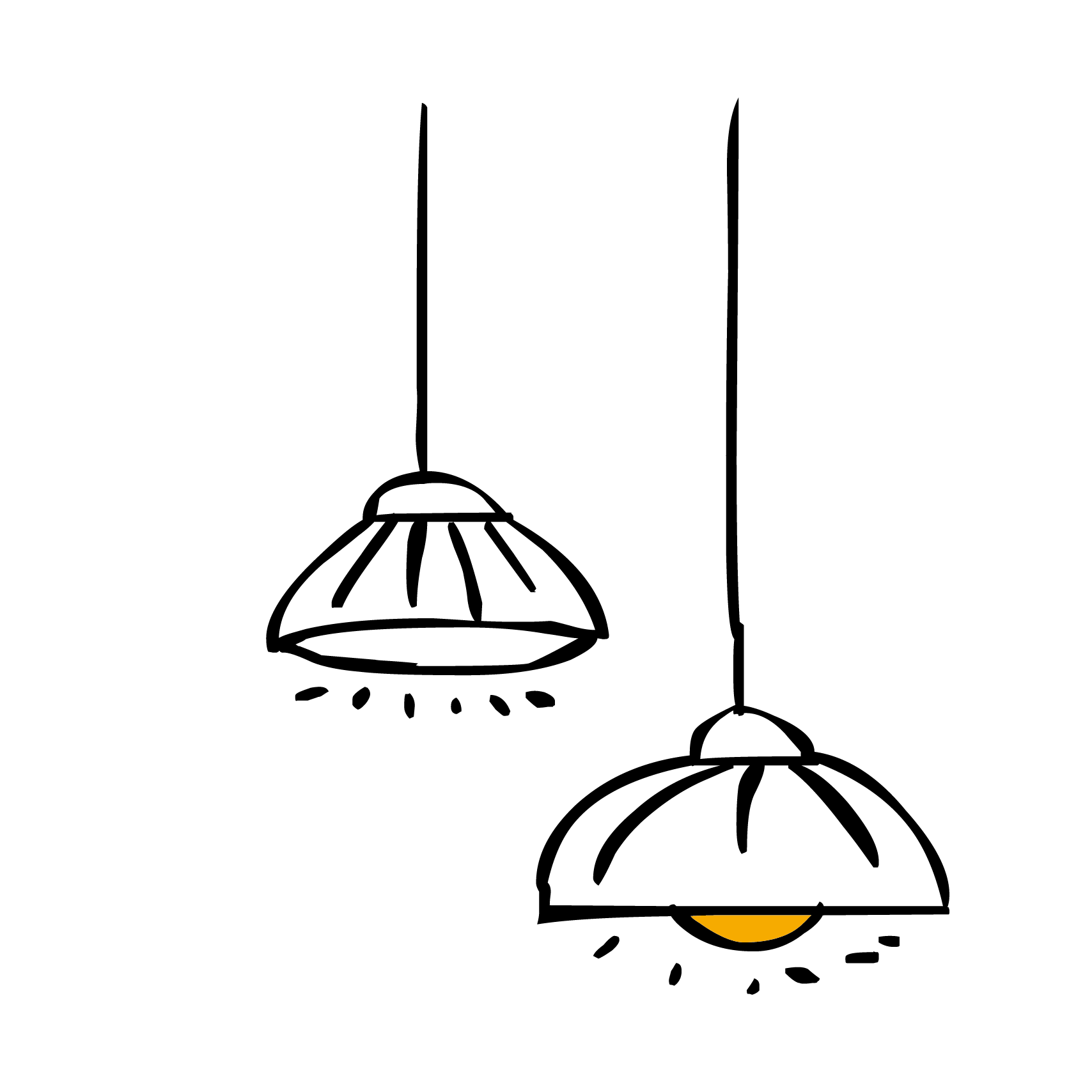 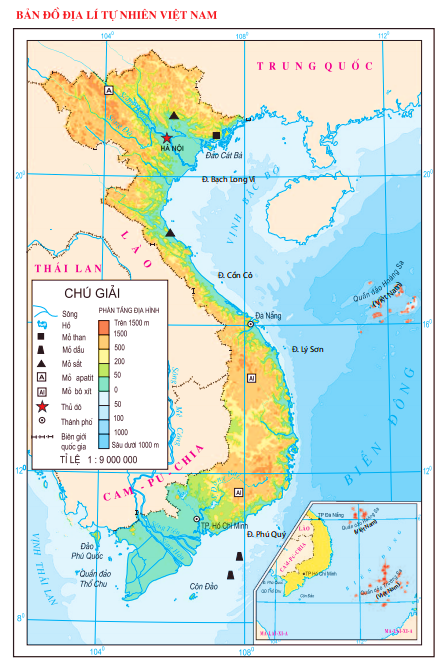 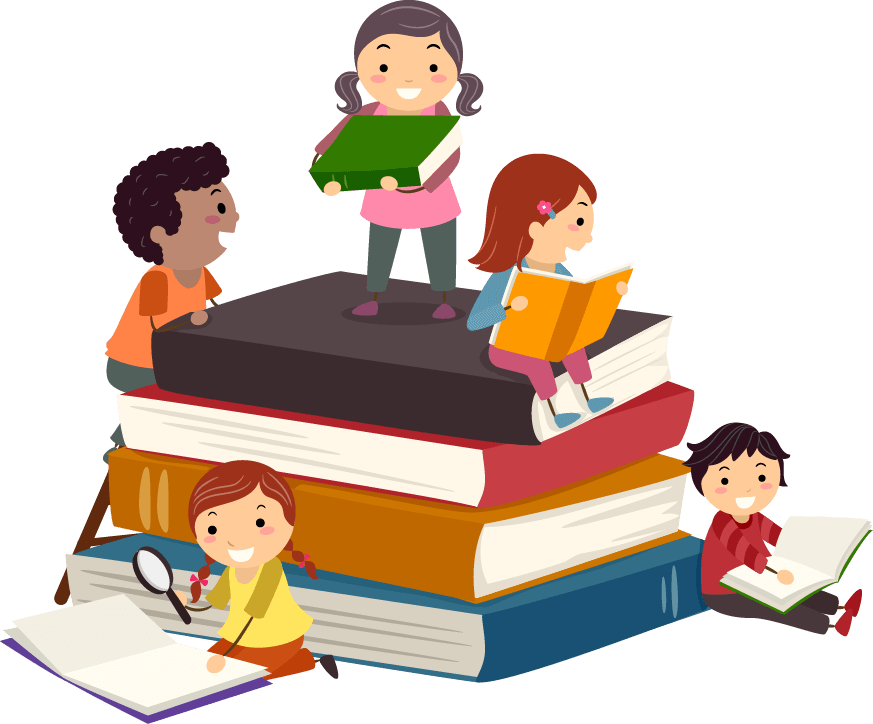 Bắc
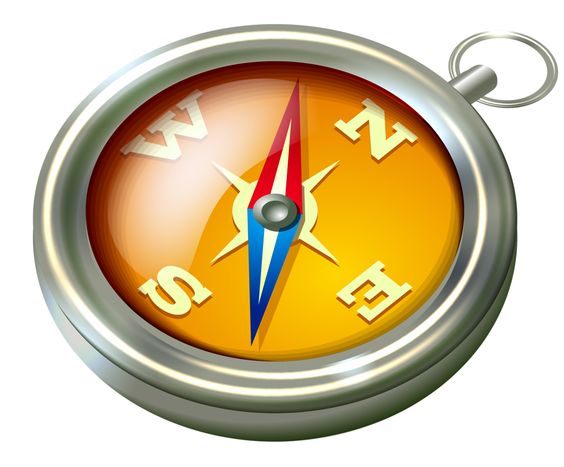 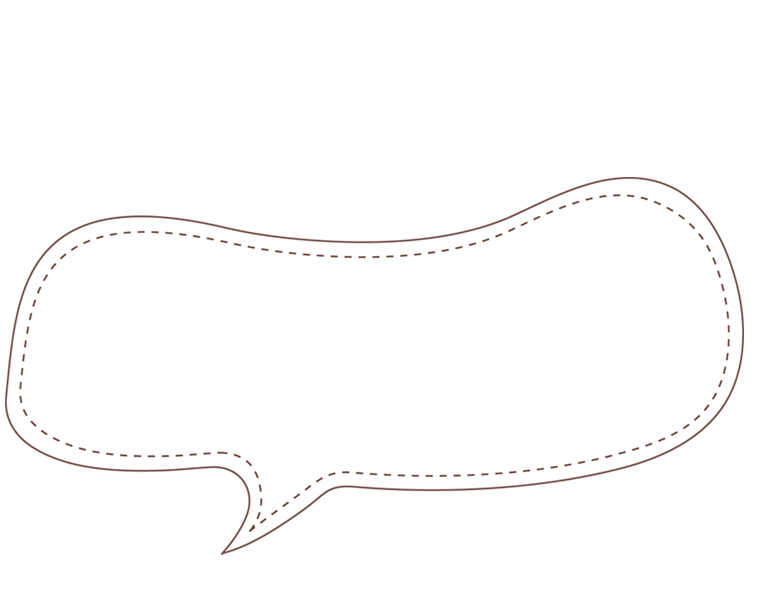 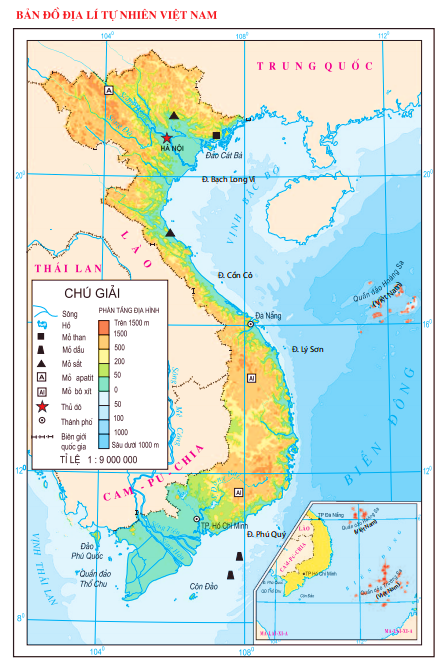 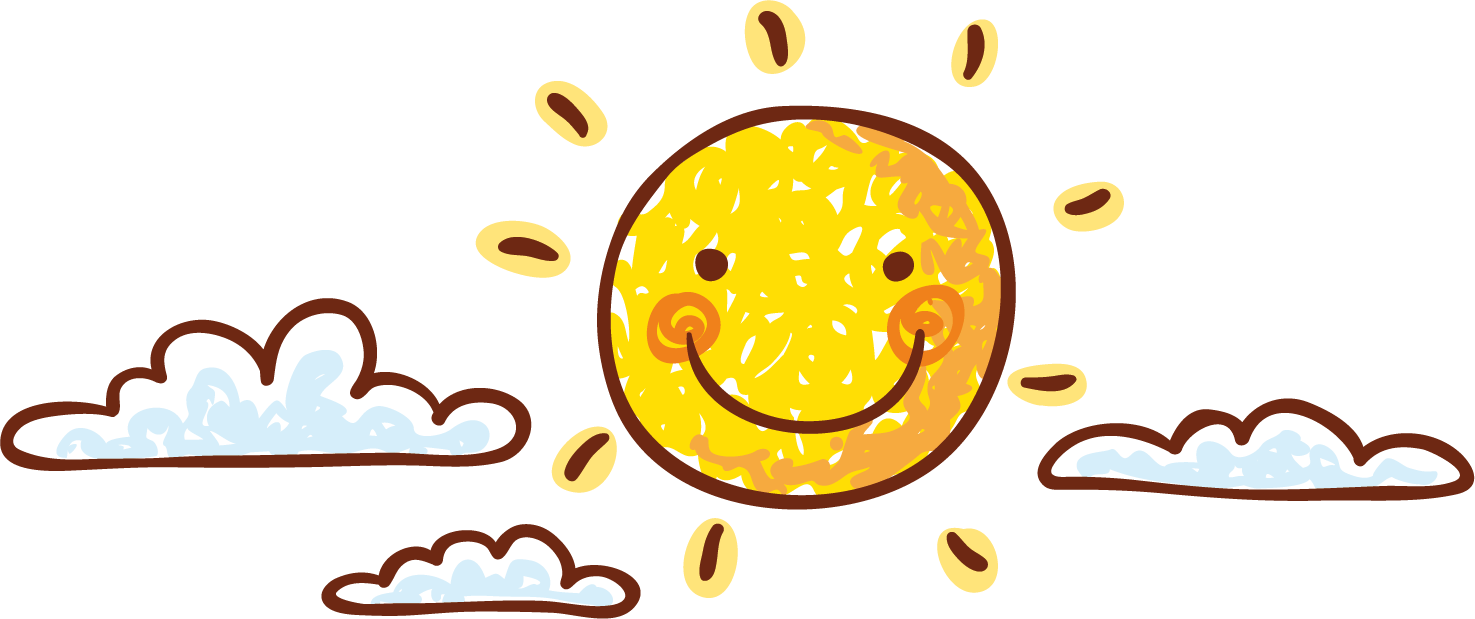 Trên bản đồ, người ta quy định có các hướng nào?
Tây
Đông
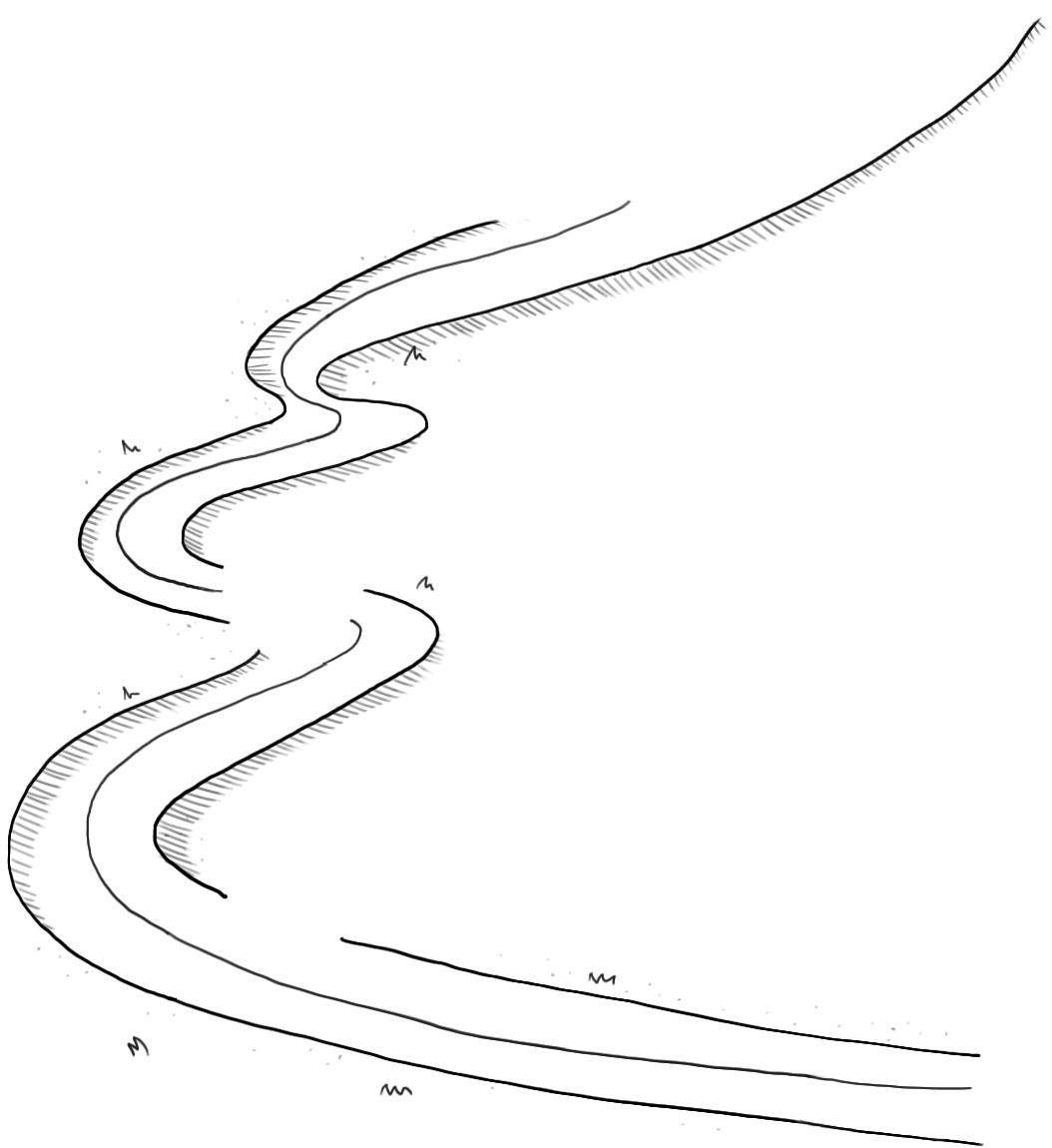 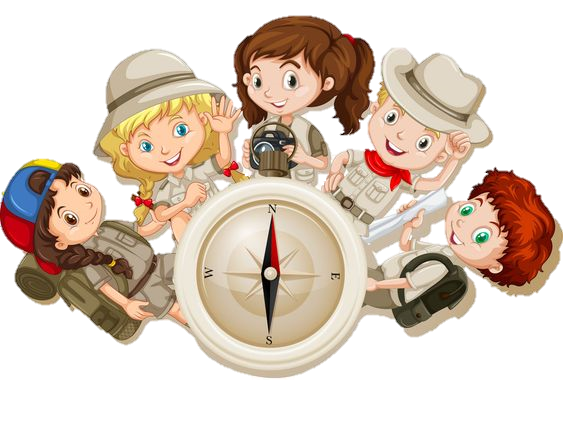 Nam
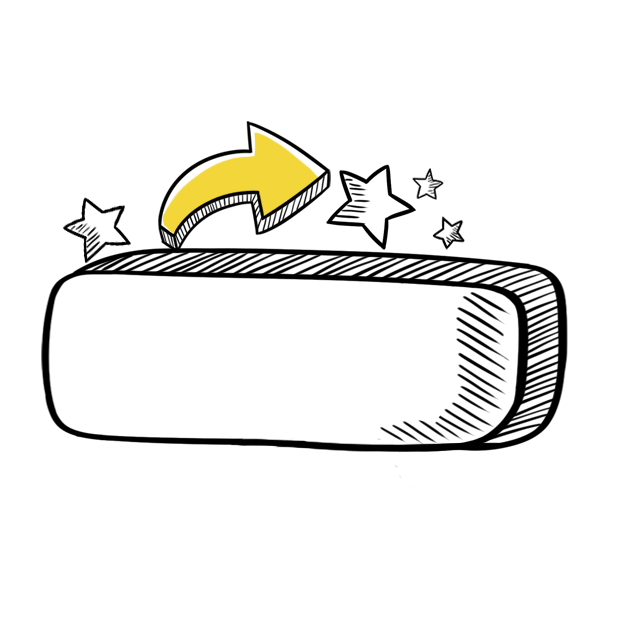 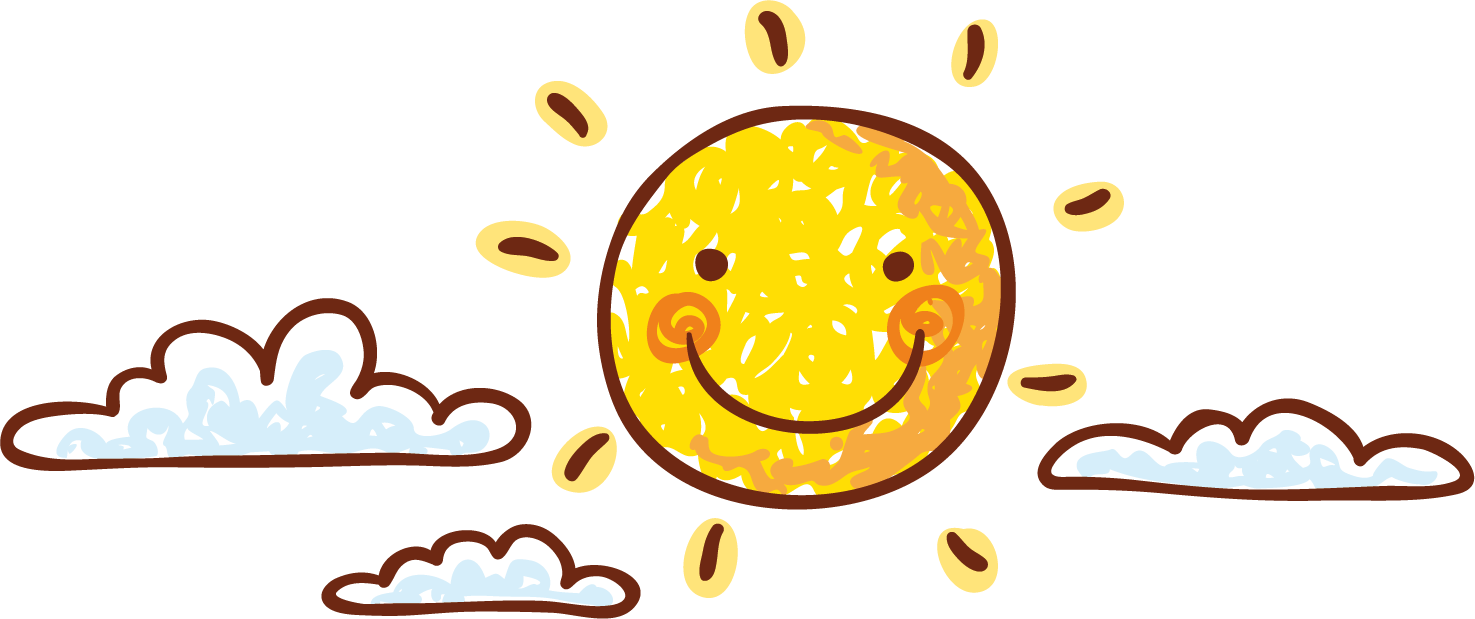 Tỉ lệ bản đồ cho ta biết điều gì ?
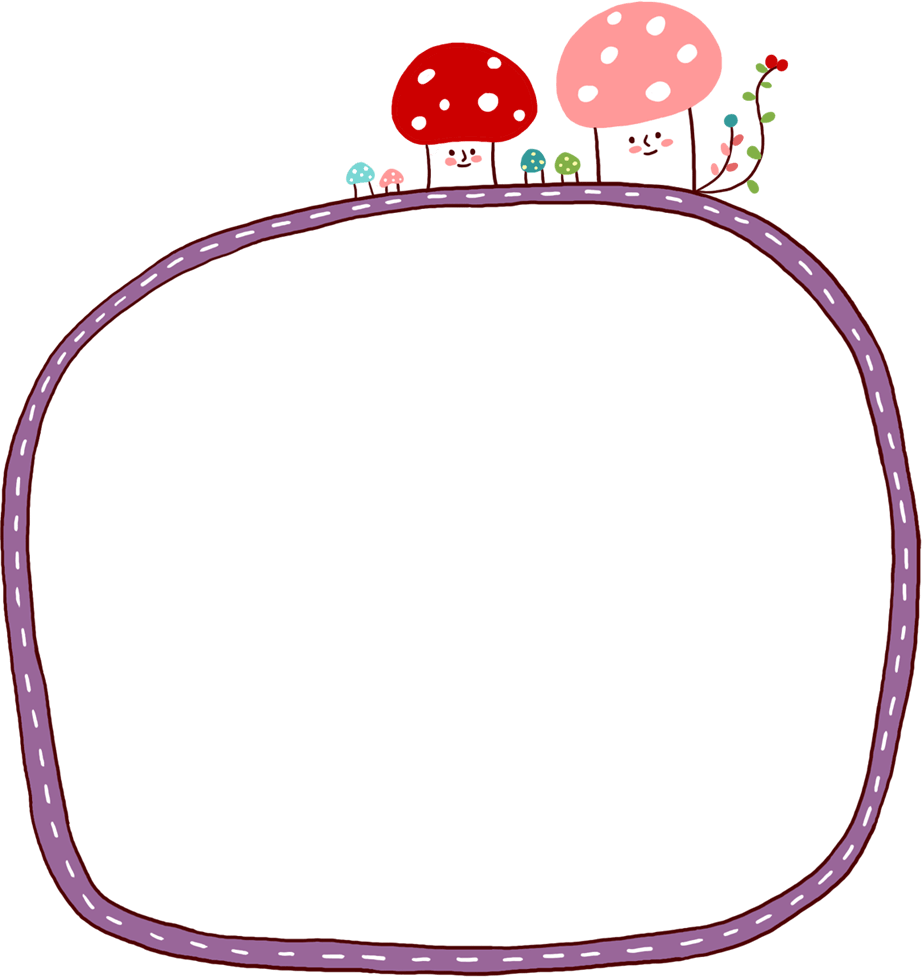 Tỉ lệ bản đồ cho ta biết:
	- Khu vực được thể hiện trên bản đồ nhỏ hơn kích thước thực của nó bao nhiêu lần.
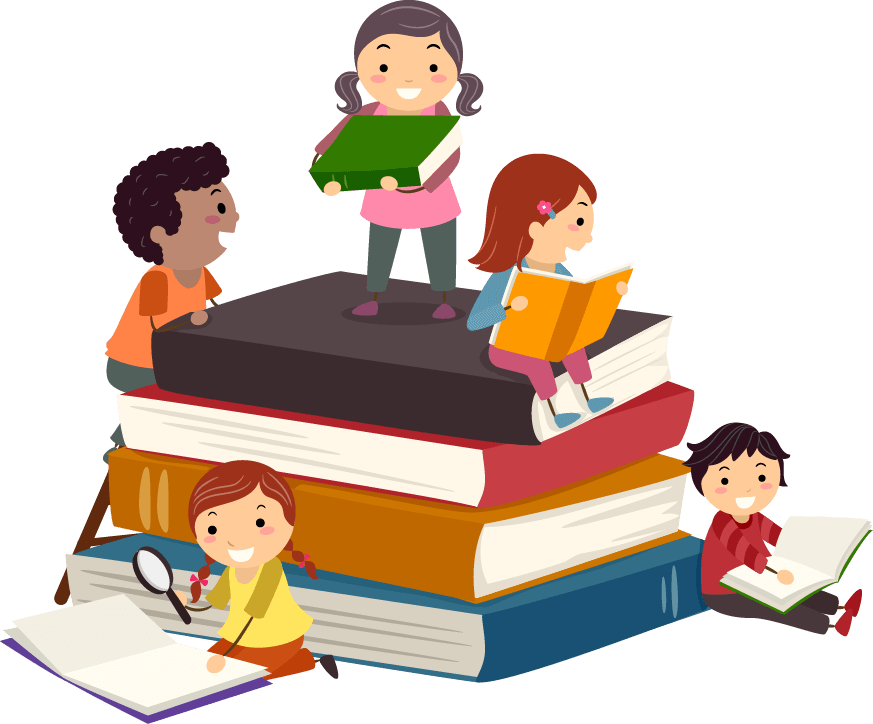 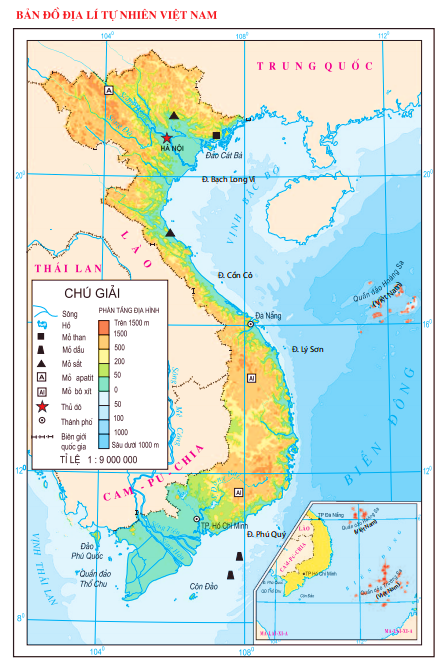 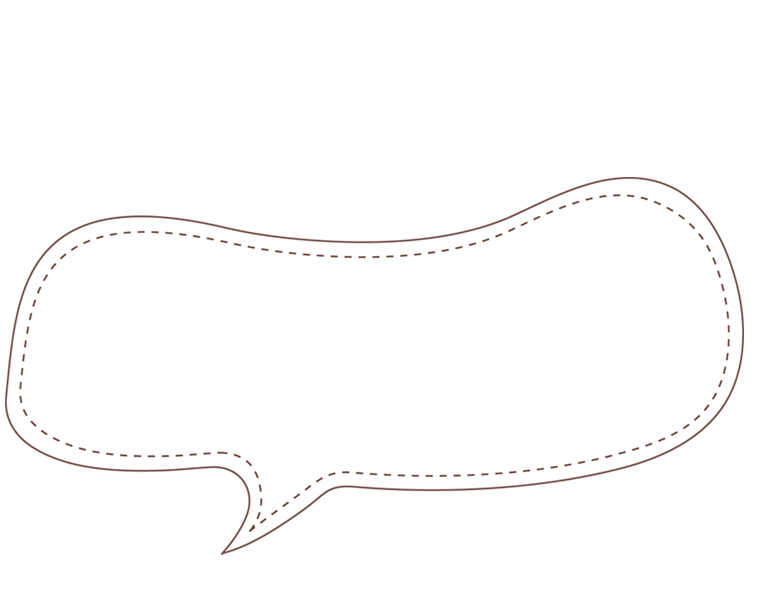 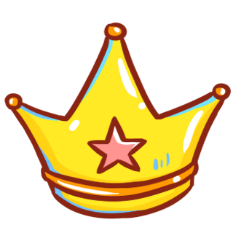 Đọc tỉ lệ bản đồ của bản đồ này
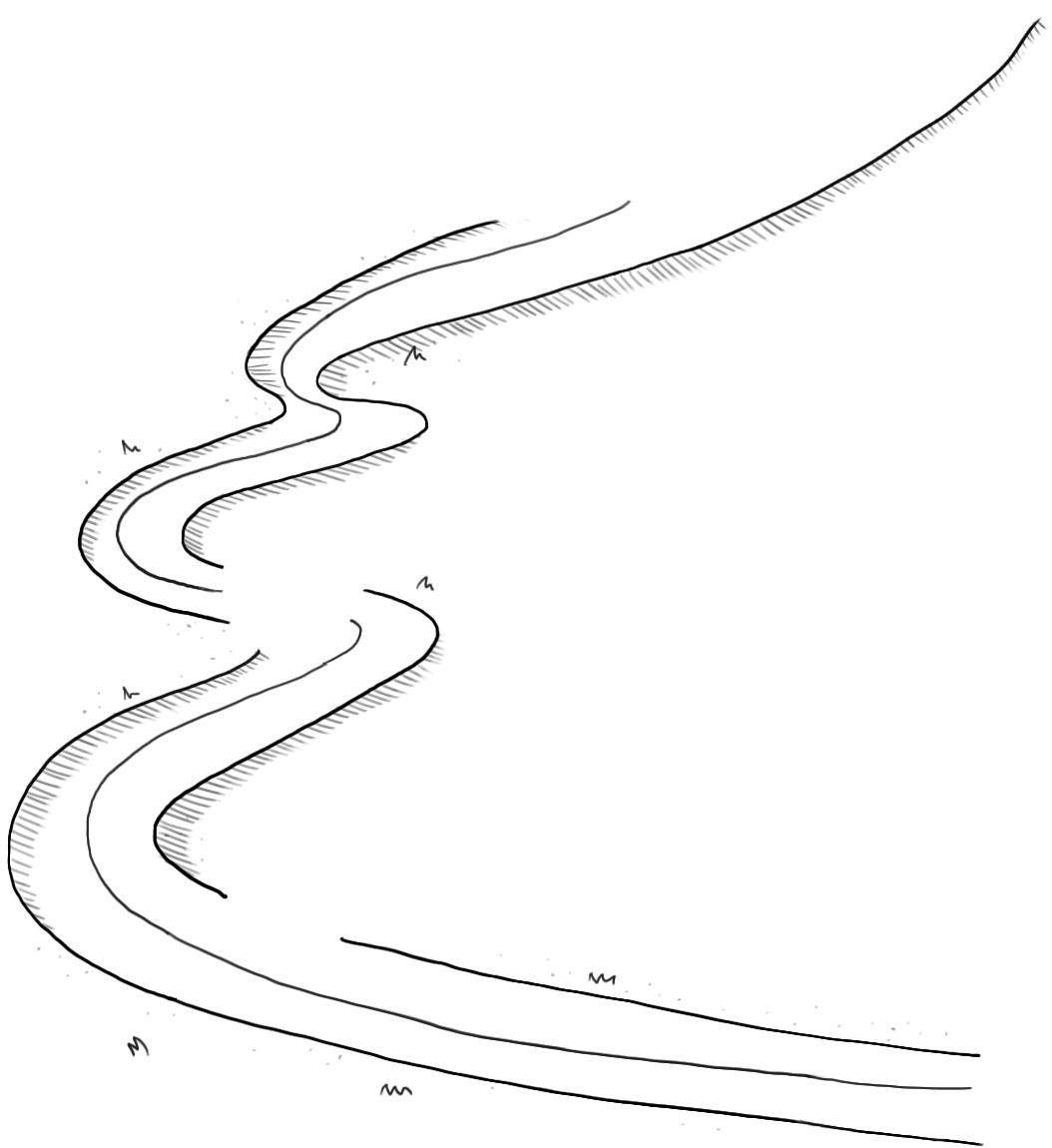 Vậy 1cm trên bản đồ này ứng với thực tế là bao nhiêu?
1 cm trên bản đồ này ứng với thực tế là:
9 000 000 cm = 90 km
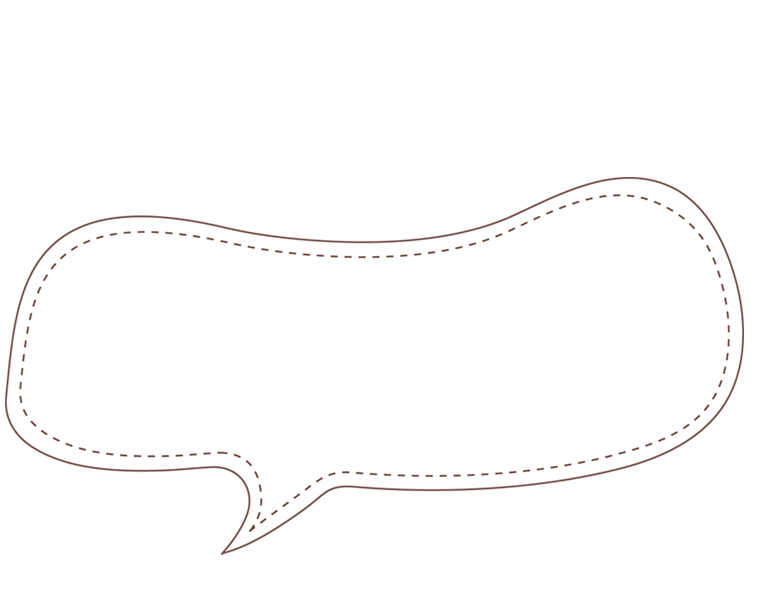 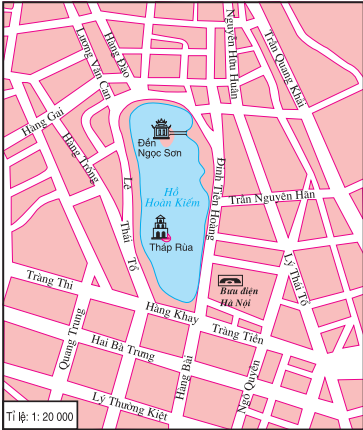 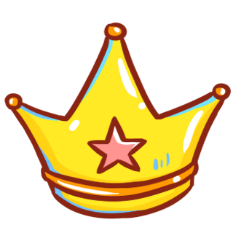 Đọc tỉ lệ của bản đồ này và nêu ý nghĩa của nó?
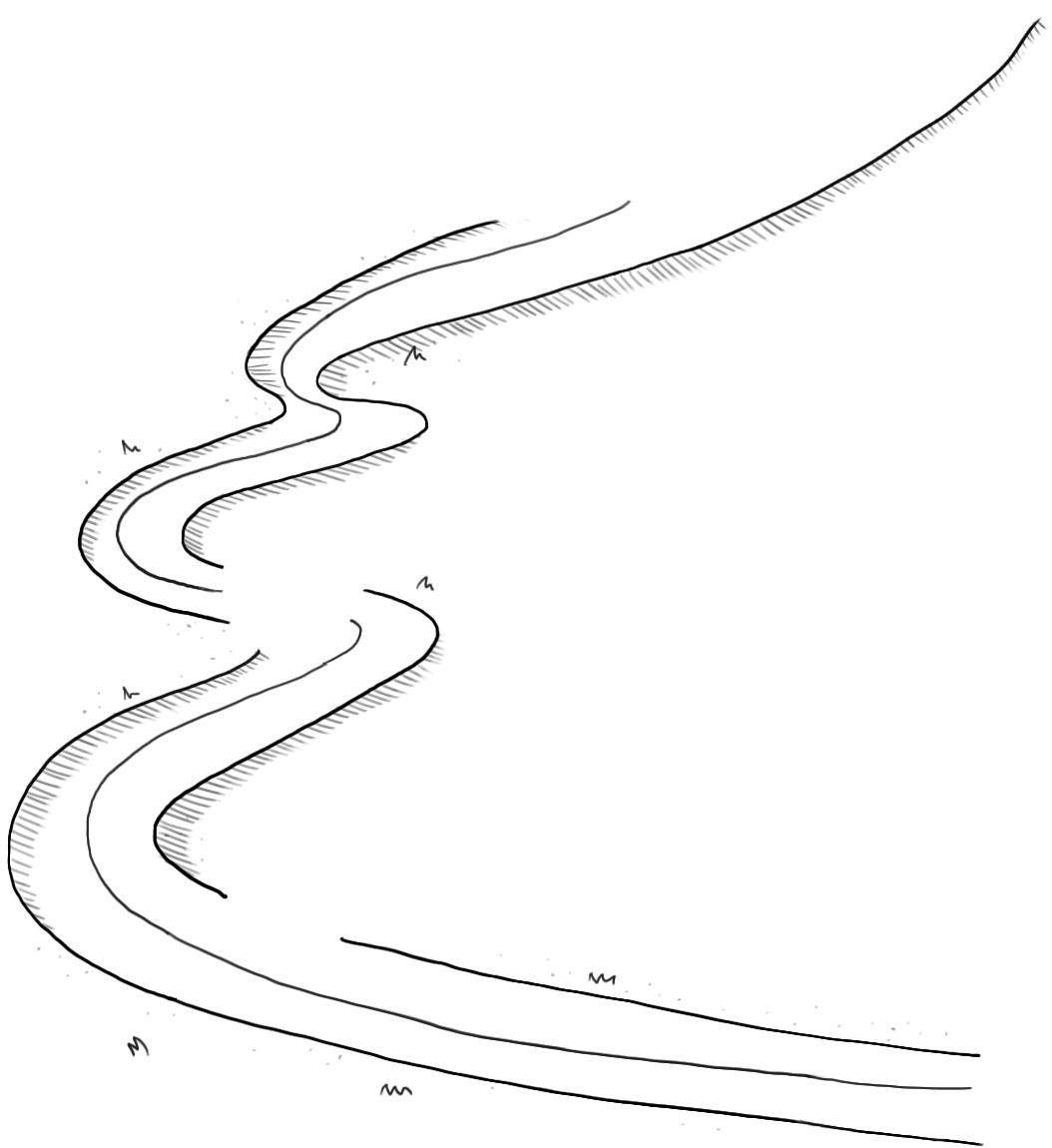 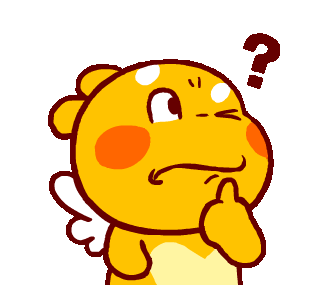 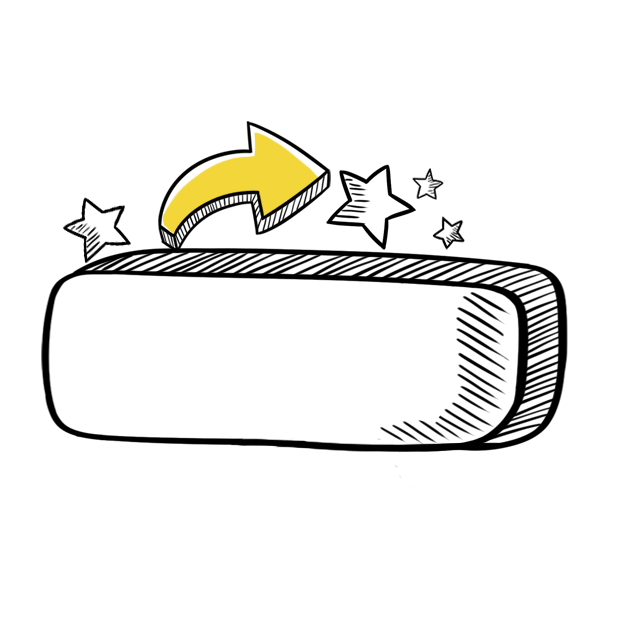 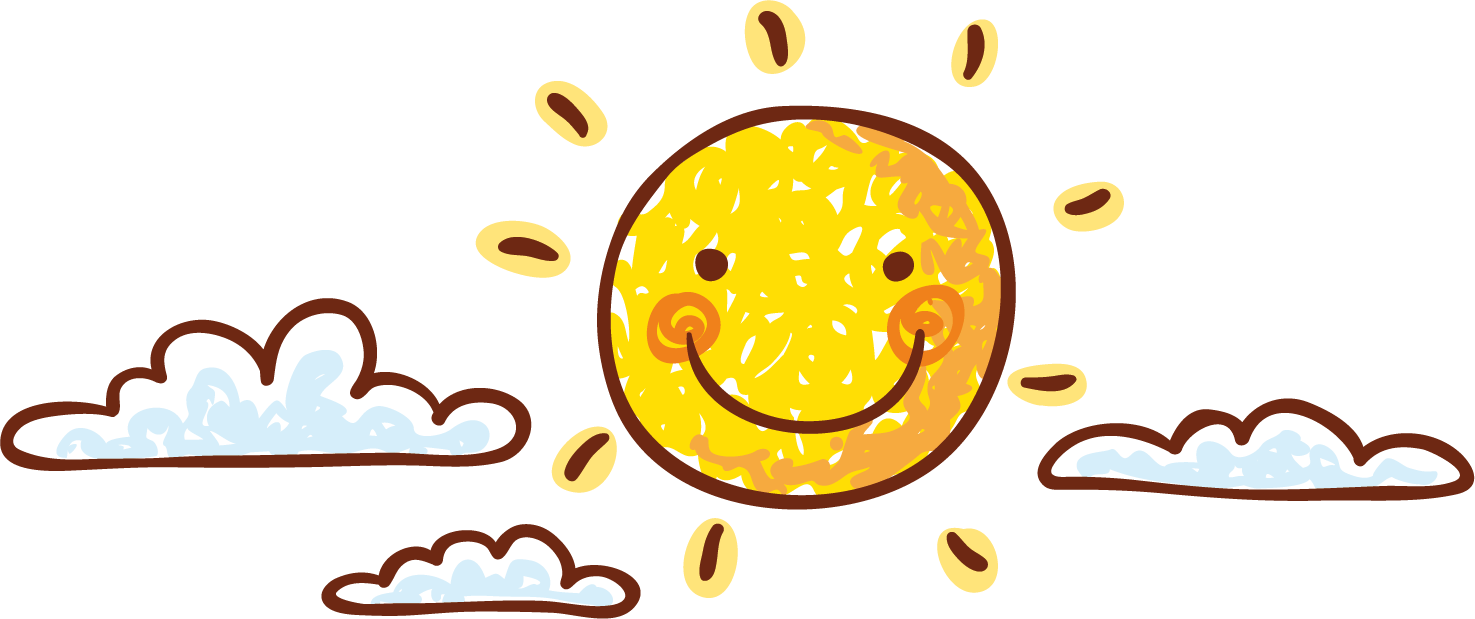 Kí hiệu của bản đồ dùng để làm gì?
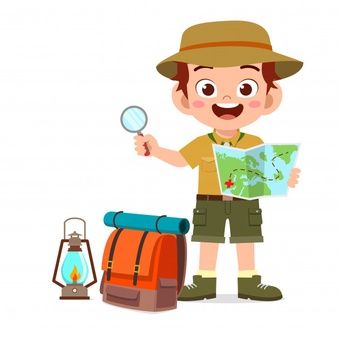 Kí hiệu bản đồ dùng để thể hiện các đối tượng lịch sử hoặc địa lí trên bản đồ.
Tất cả các kí hiệu đều được giải thích trong bảng chú giải.
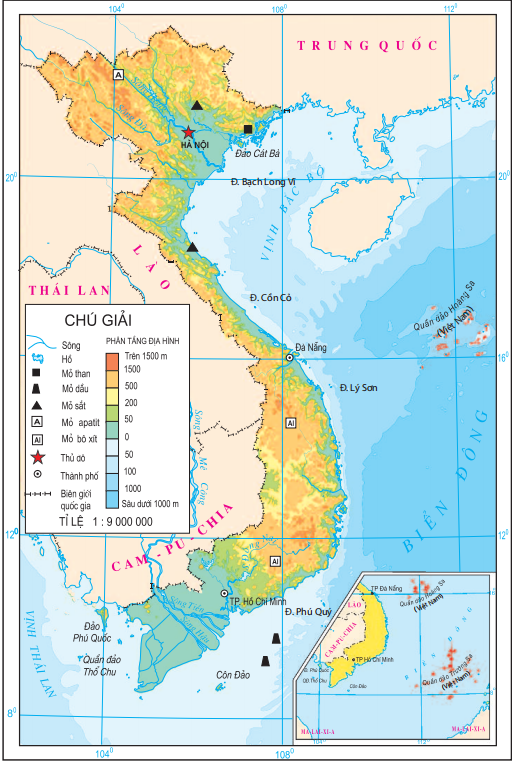 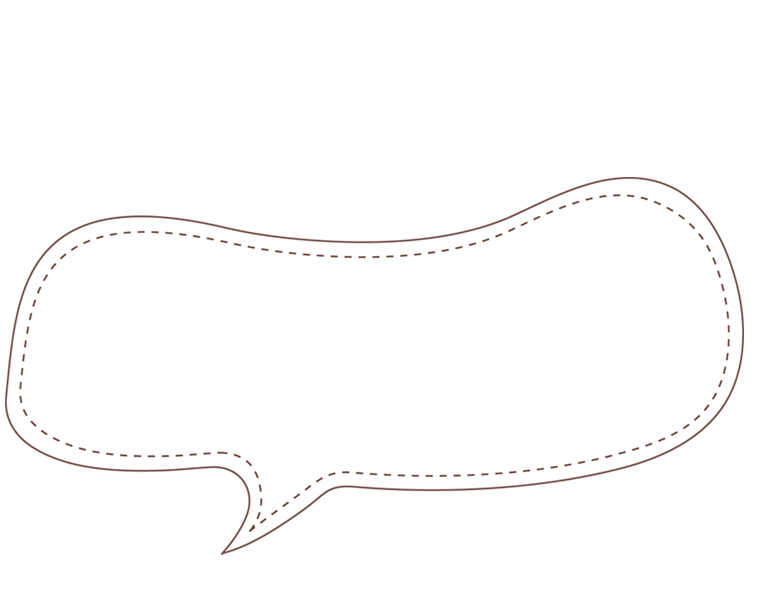 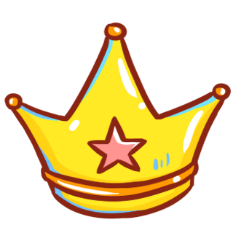 Bảng chú giải trên bản đồ có những kí hiệu nào?
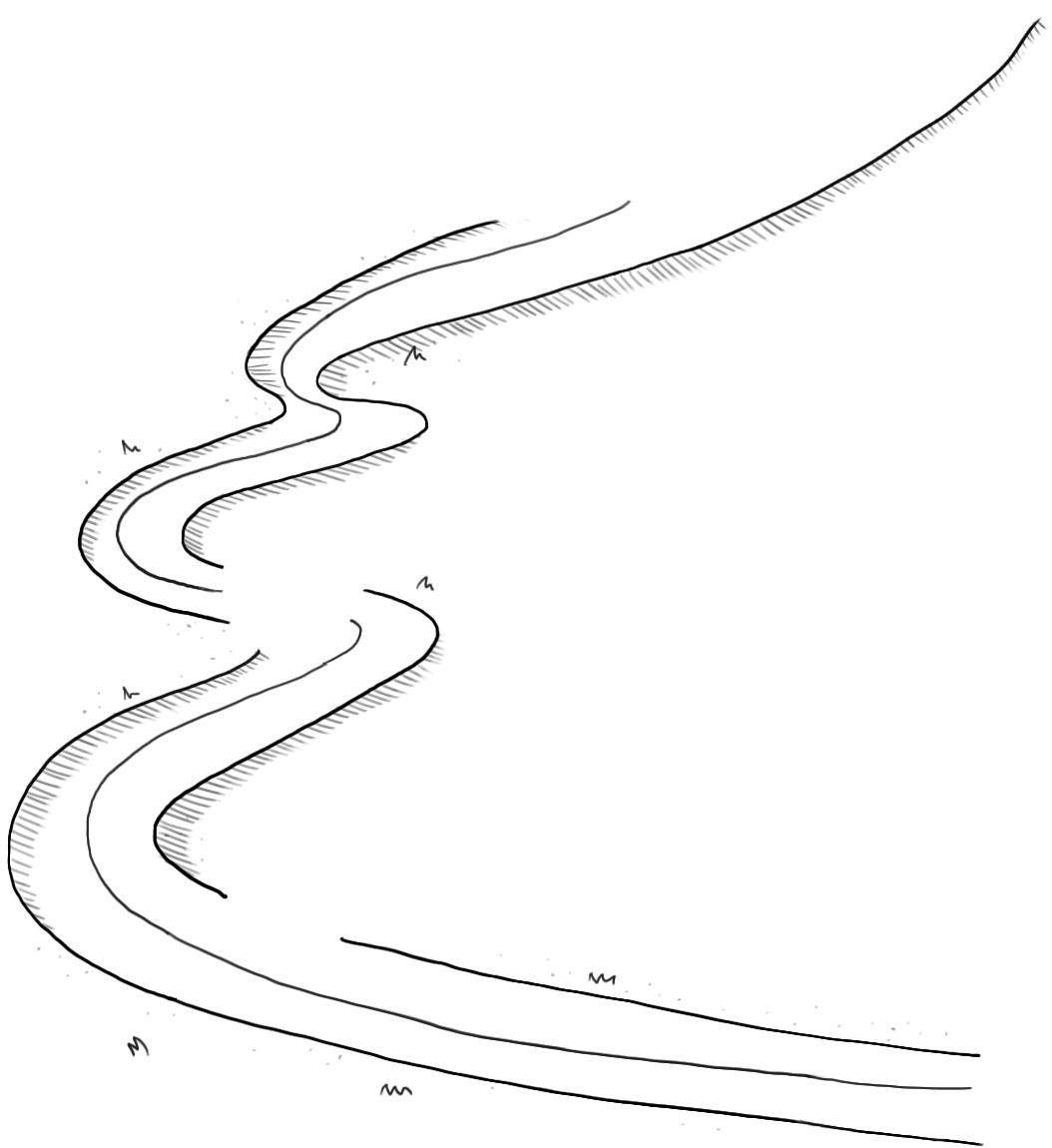 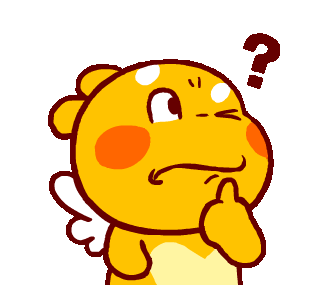 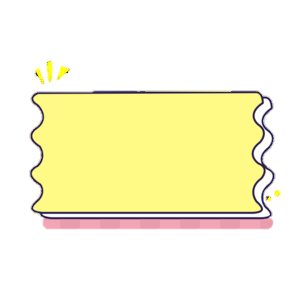 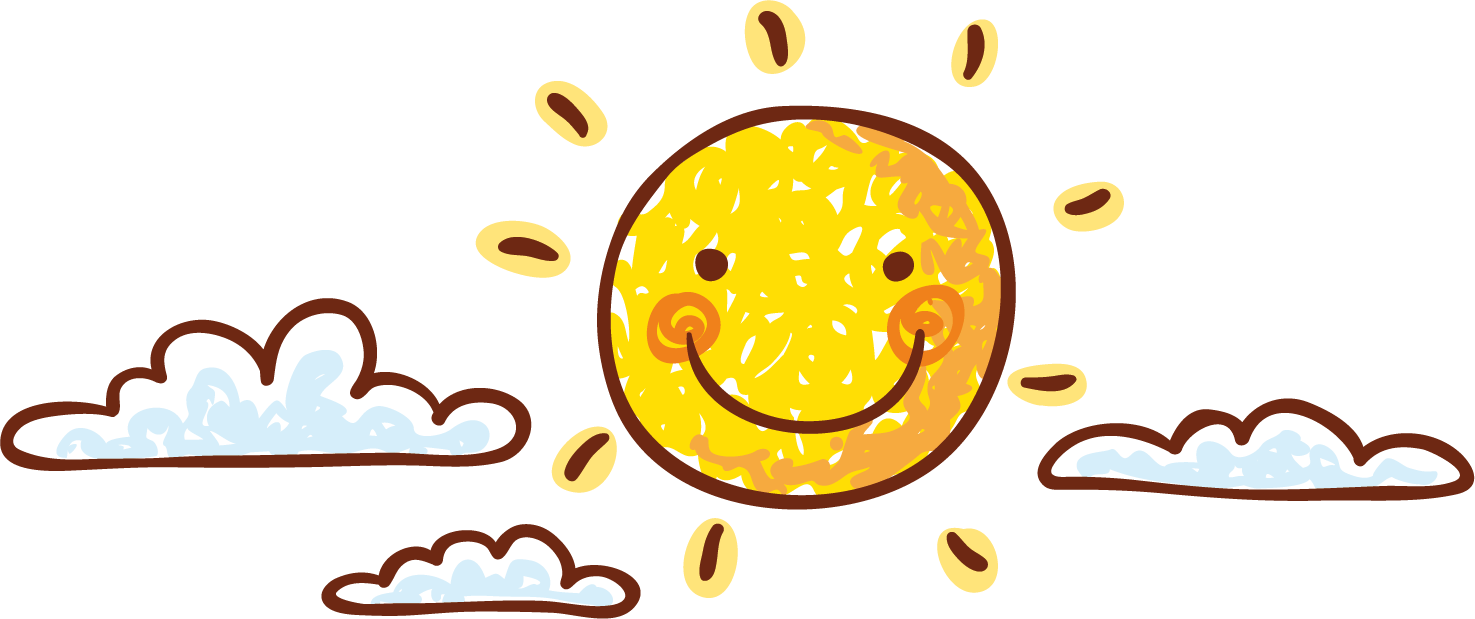 Bảng chú giải
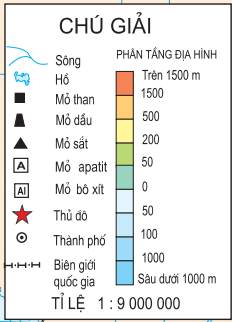 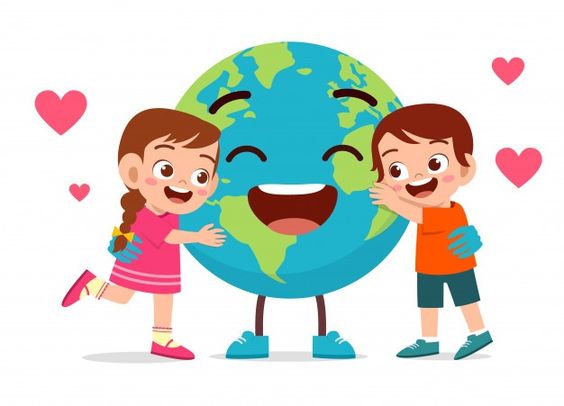 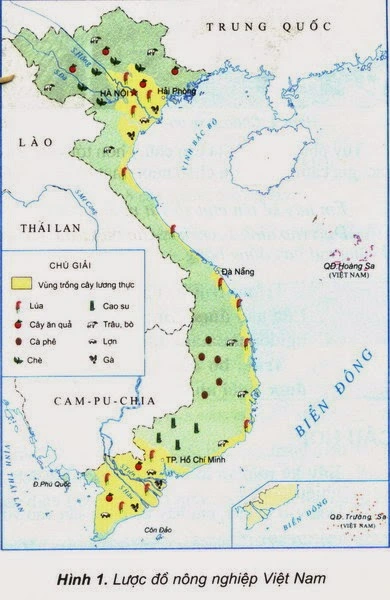 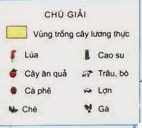 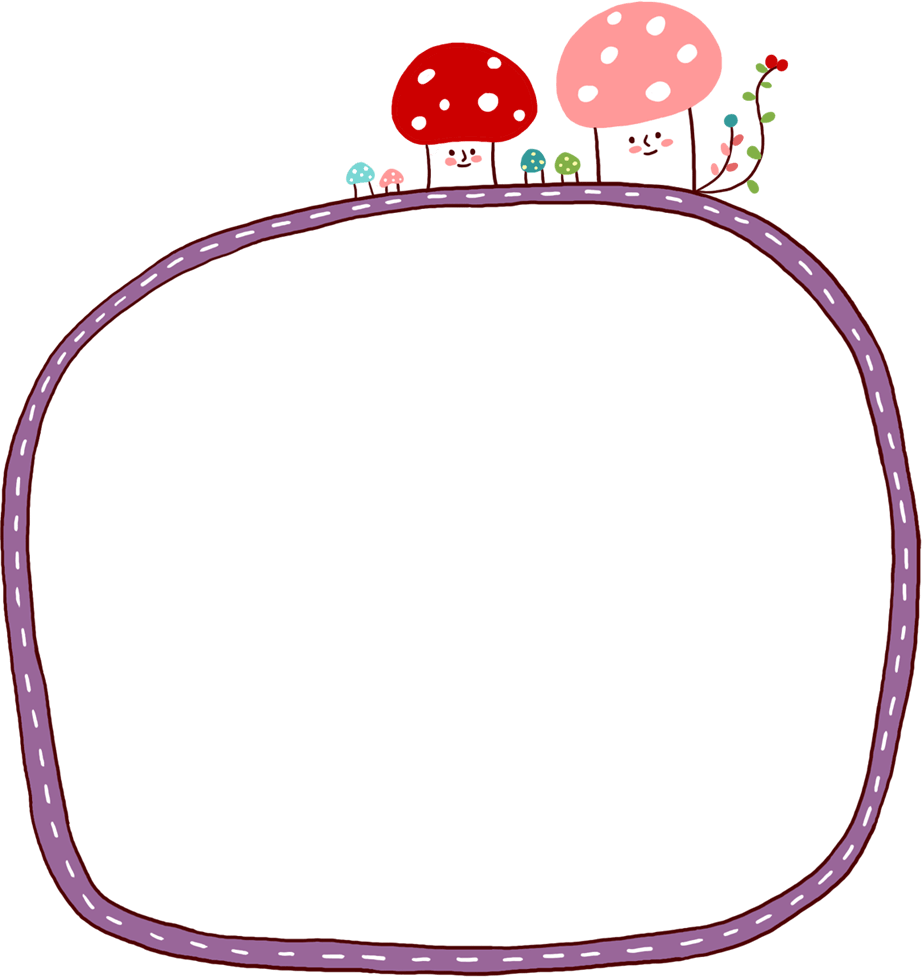 Một số kí hiệu thường gặp trên bản đồ
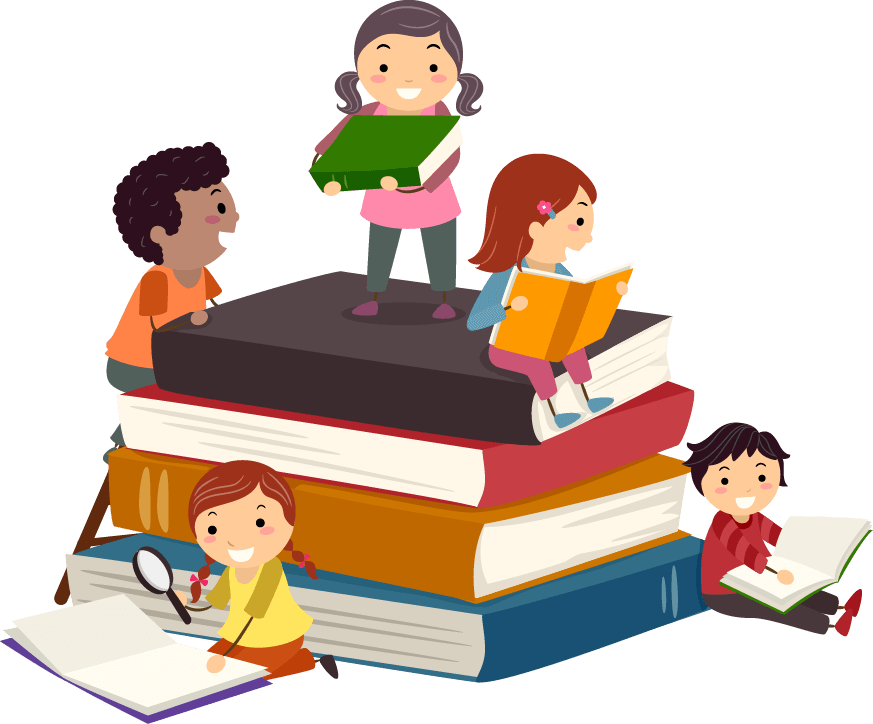 Biên giới quốc gia
Mỏ than
Mỏ sắt
Thủ đô
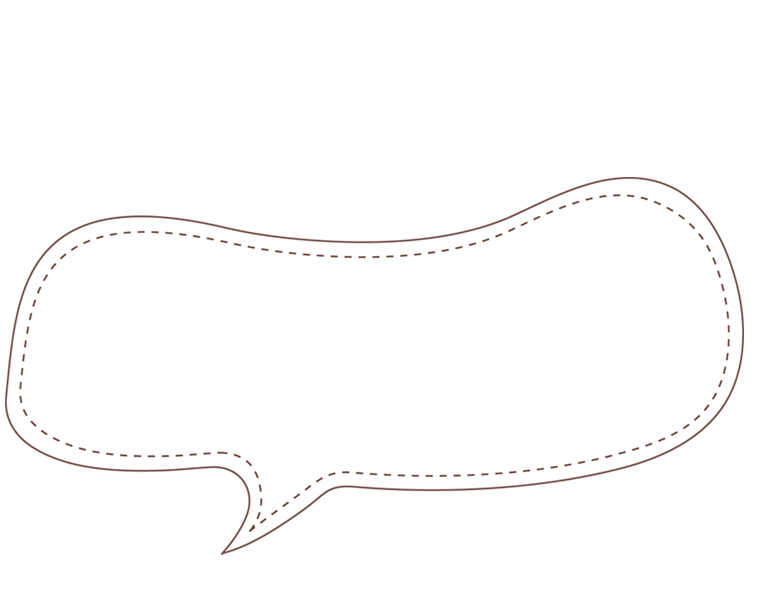 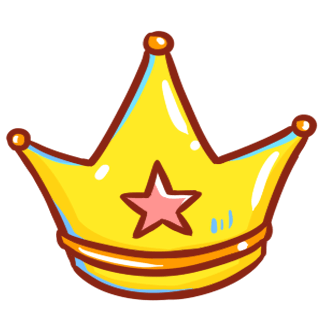 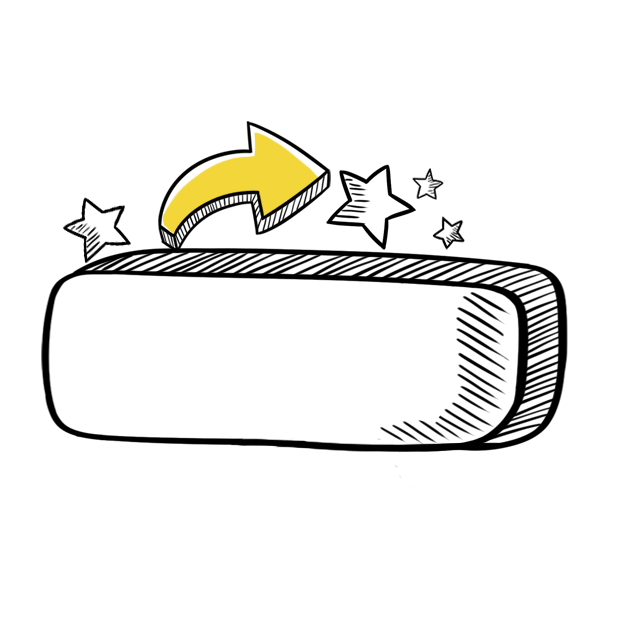 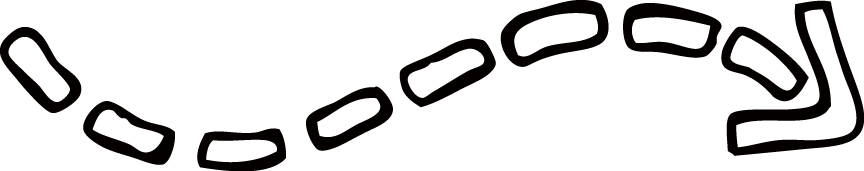 Ghi nhớ
 Bản đồ là hình vẽ thu nhỏ một khu vực hay toàn bộ bề mặt Trái Đất theo một tỉ lệ nhất định.
 Một số yếu tố của bản đồ là: tên bản đồ, phương hướng, tỉ lệ bản đồ, kí hiệu bản đồ,…
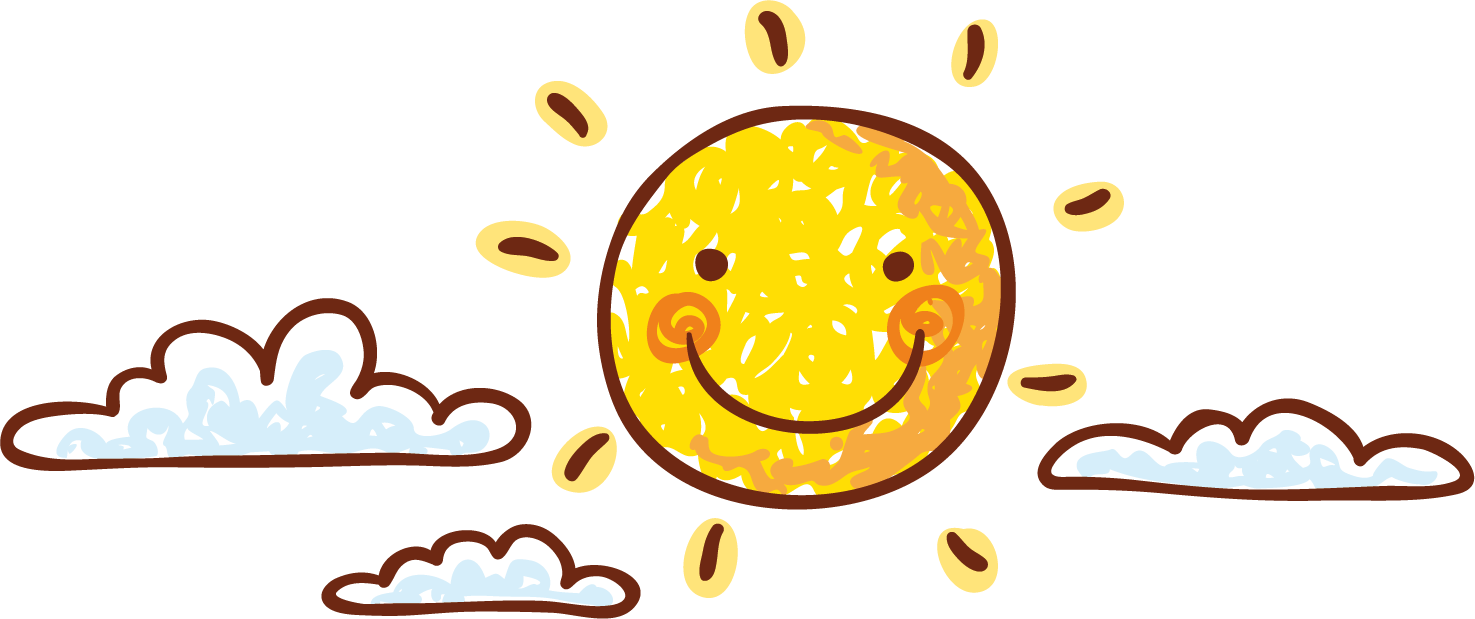 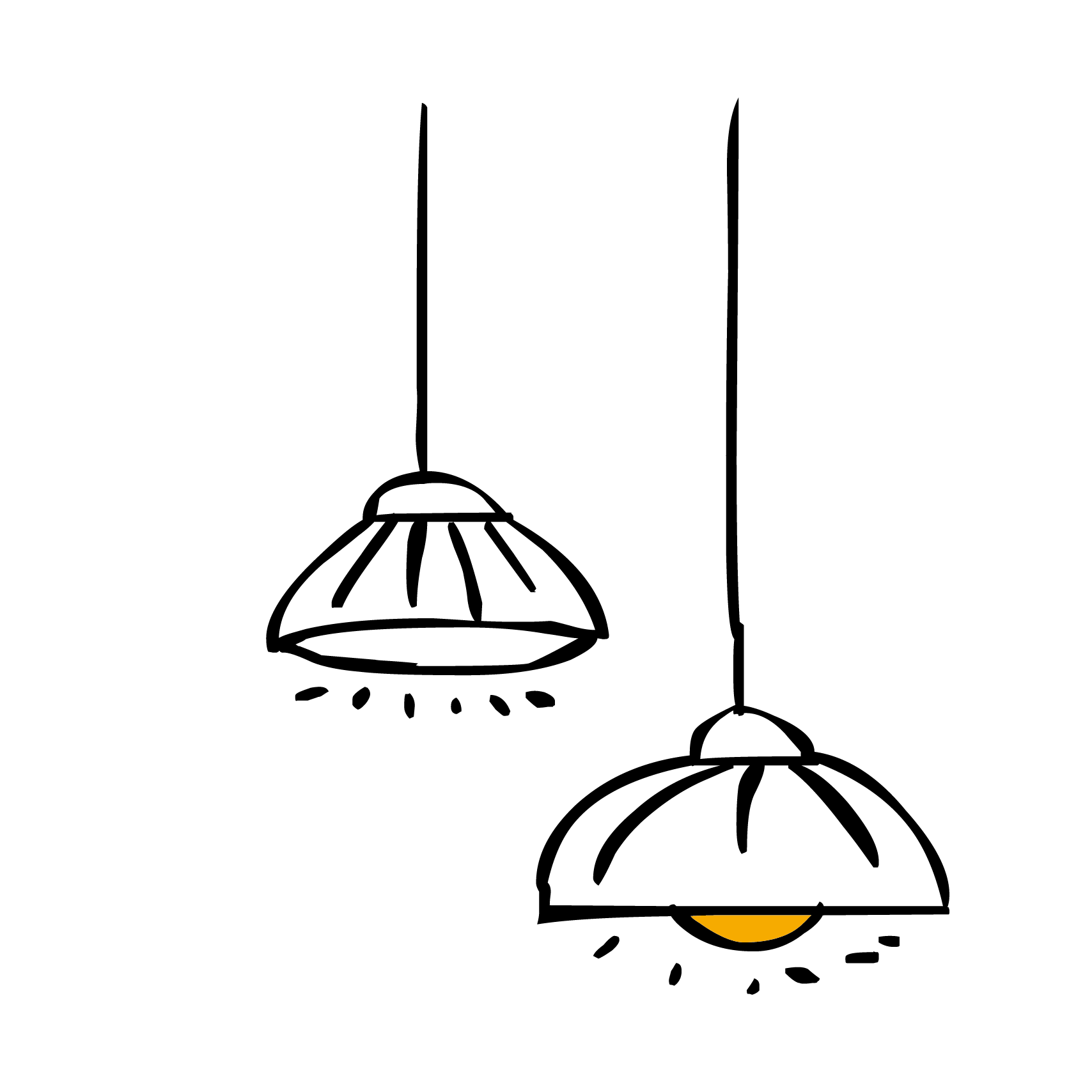 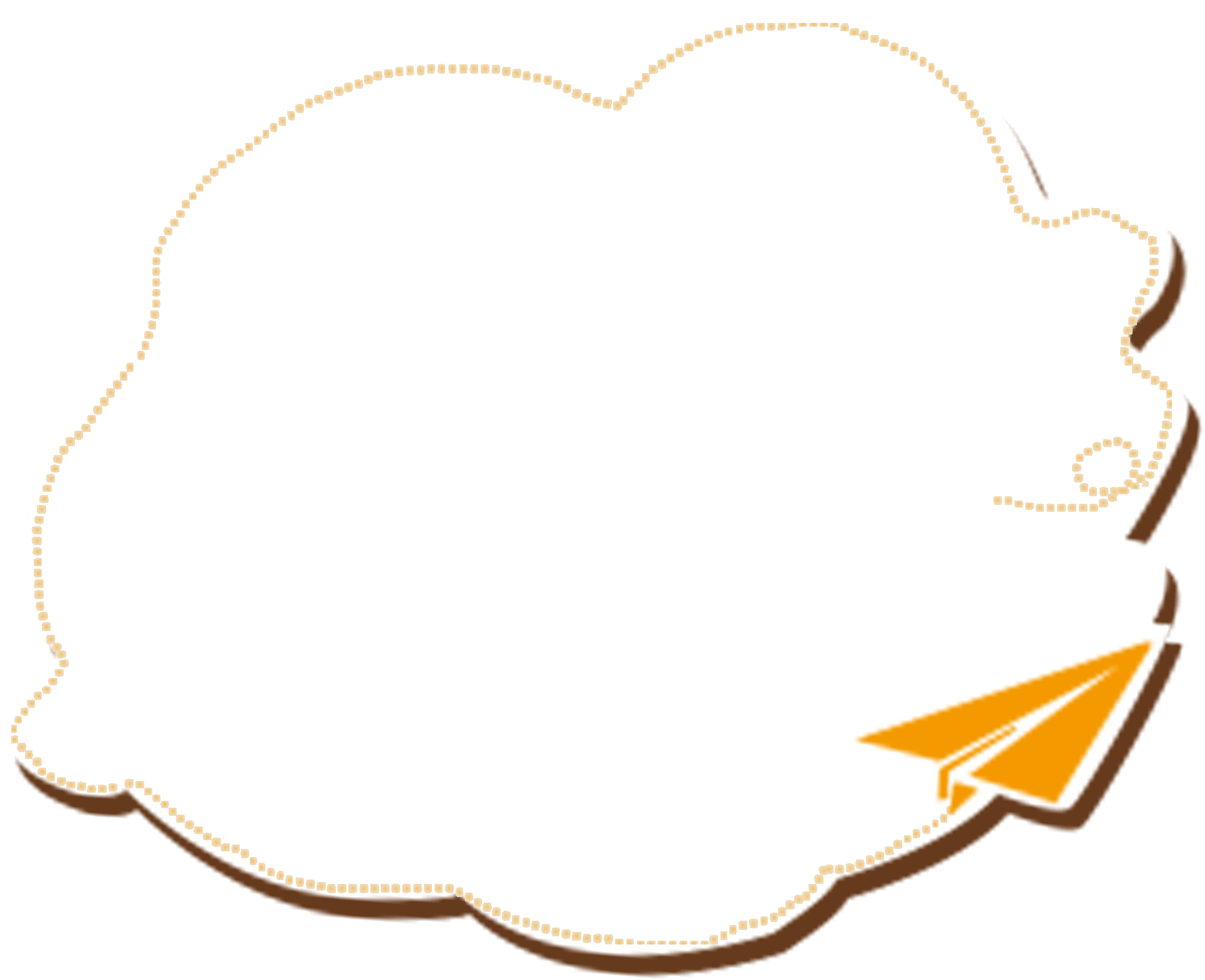 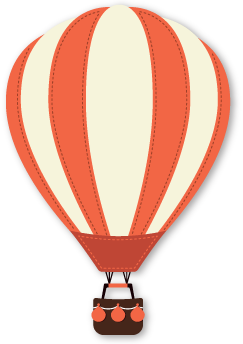 Chúc các con
học tốt!
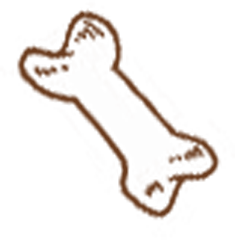 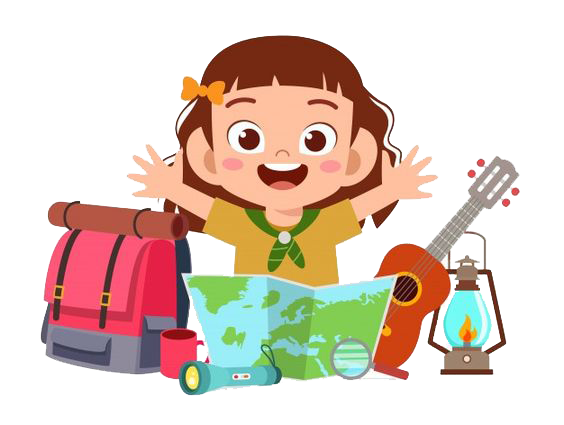 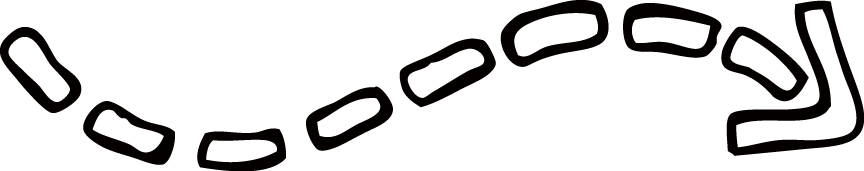 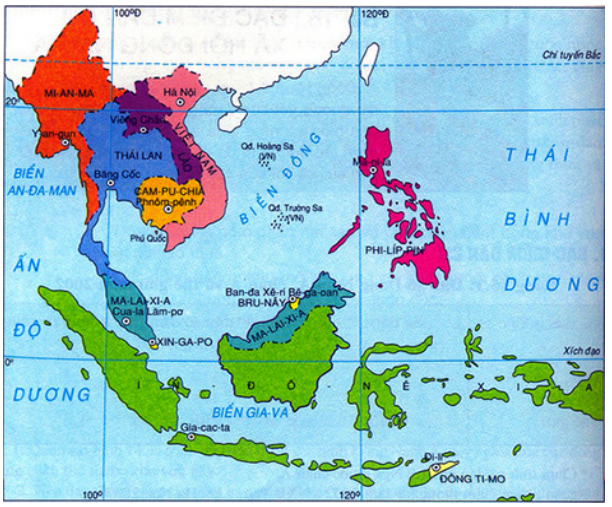 Bản đồ 
khu vực Đông Nam Á